TRƯỜNG  TIỂU HỌC BÁT TRANG
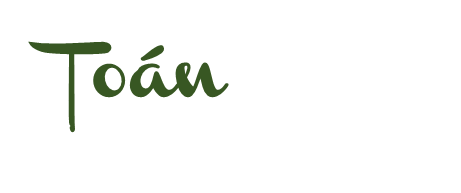 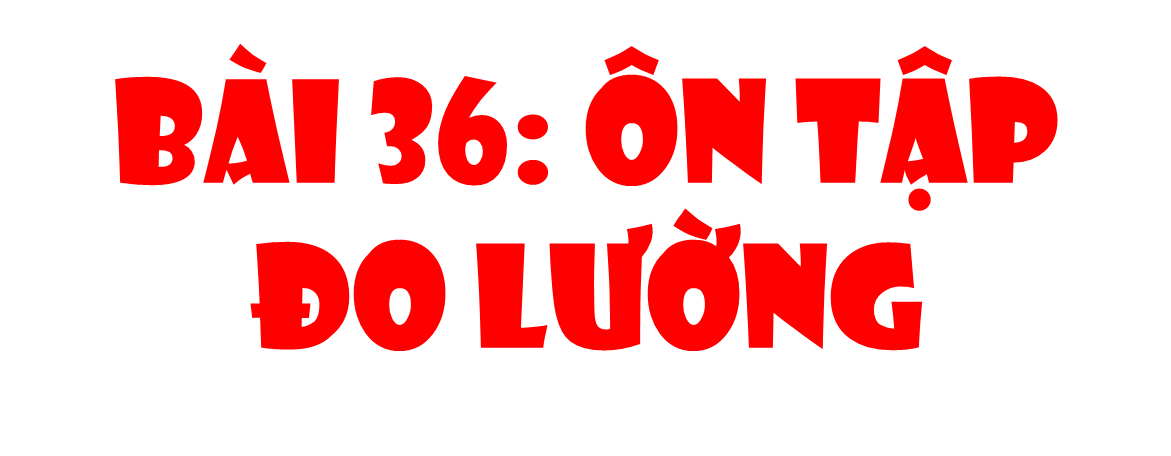 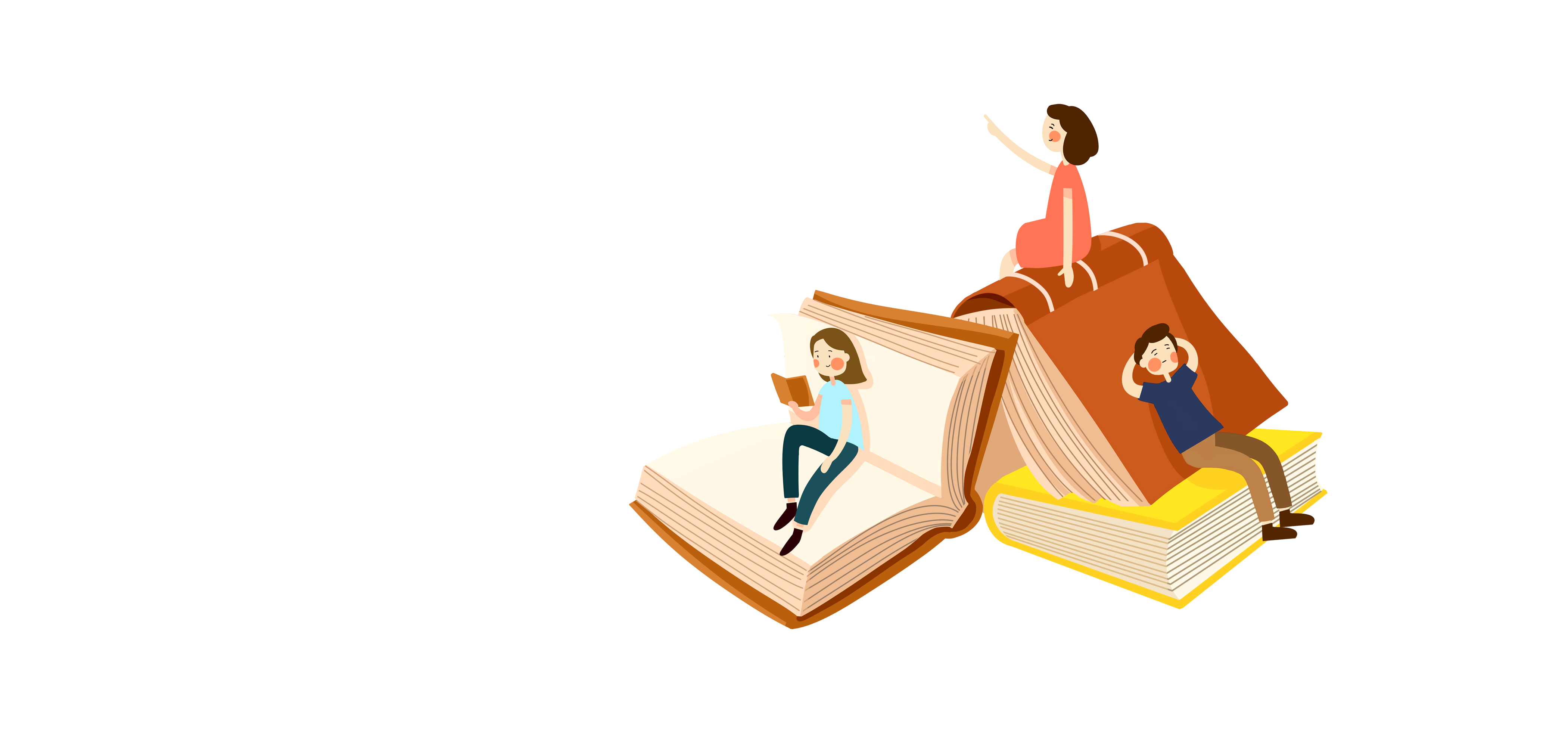 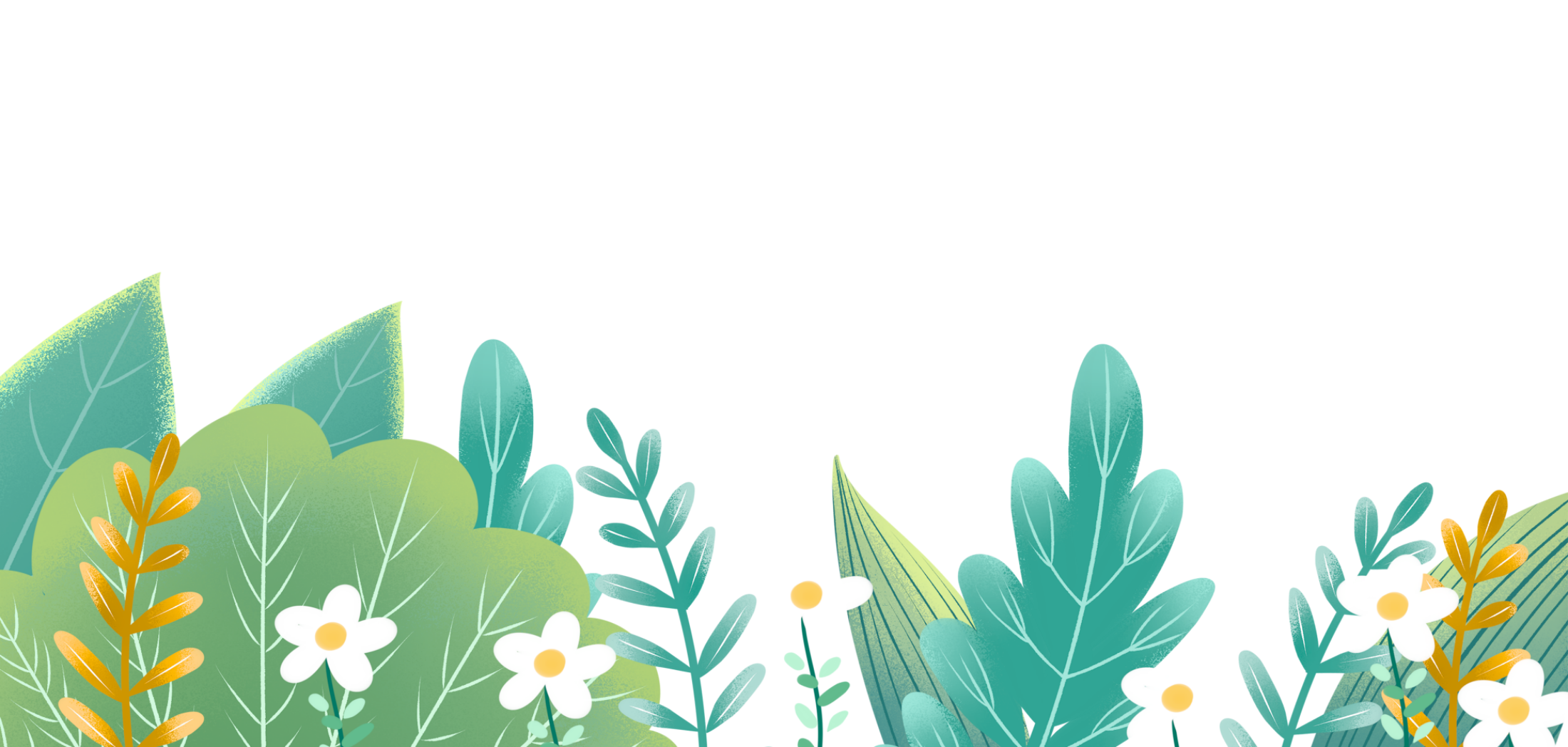 (Tiết 2)
Giáo viên: PHAN ANH DŨNG
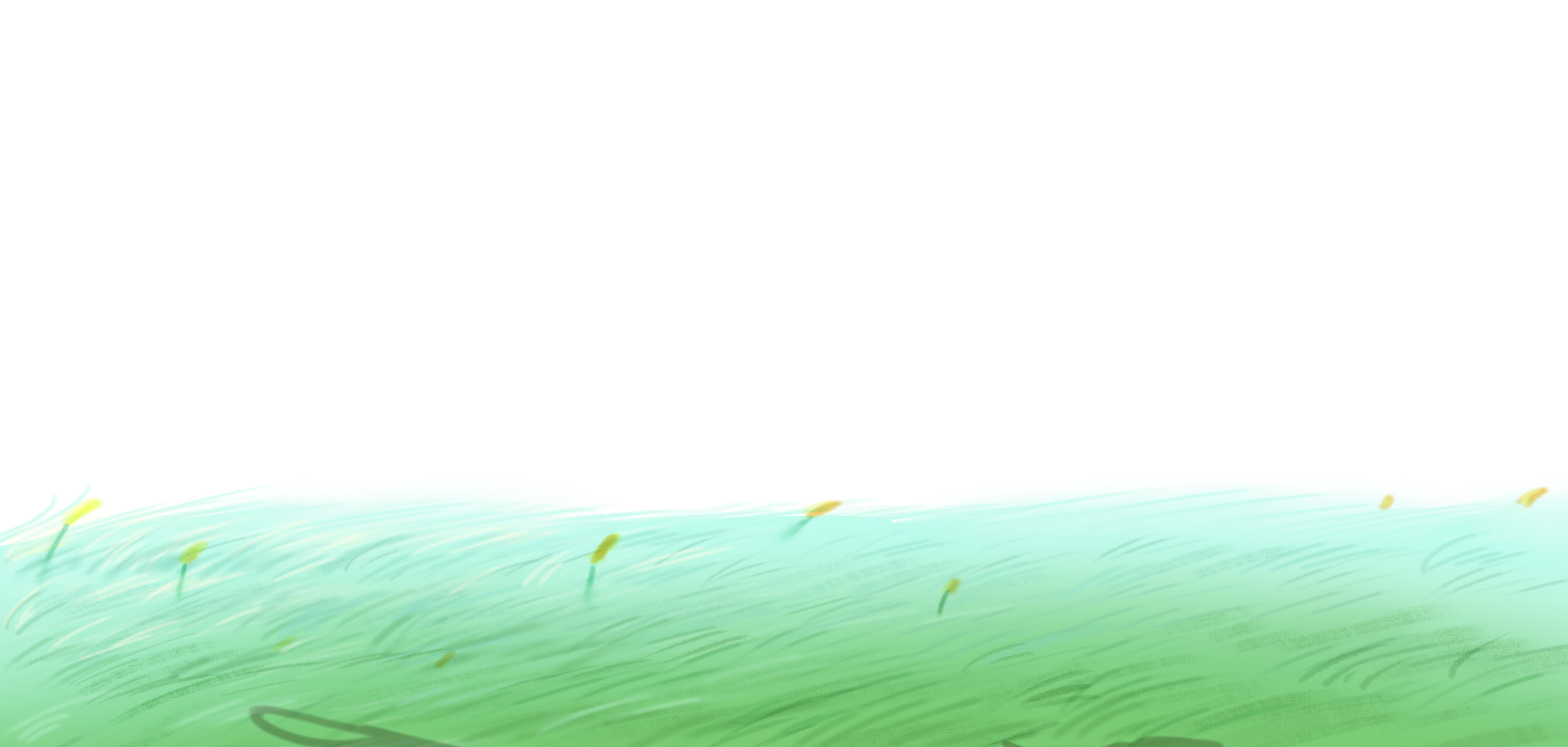 KHỞI ĐỘNG
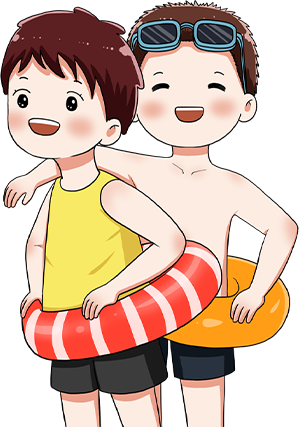 Chọn 
phao 
bơi
Tính: 6 yến + 8 yến =?
1
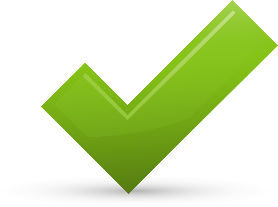 A. 14 yến
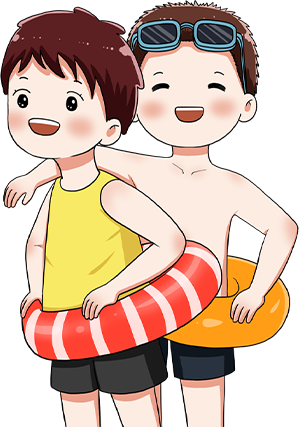 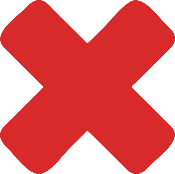 B. 14 tạ
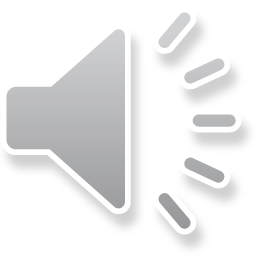 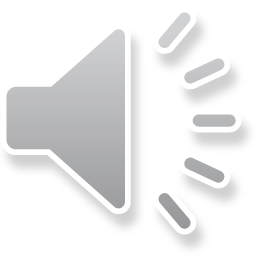 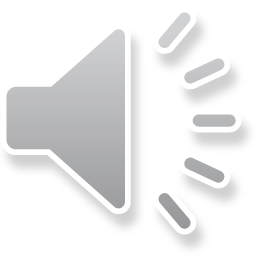 C. 14 tấn
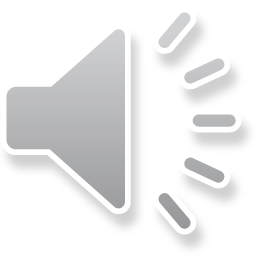 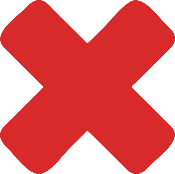 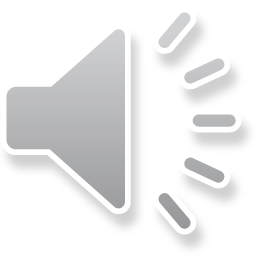 25 tạ : 5 = ?
2
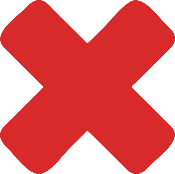 A. 5 kg
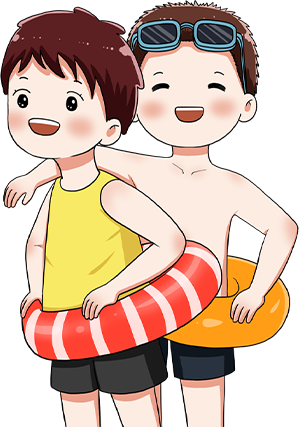 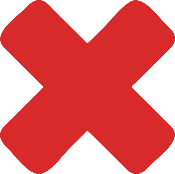 B. 5 tấn
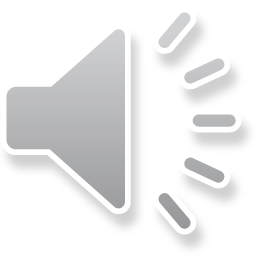 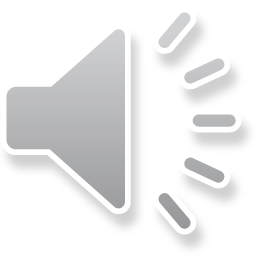 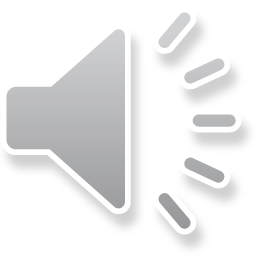 C. 5 tạ
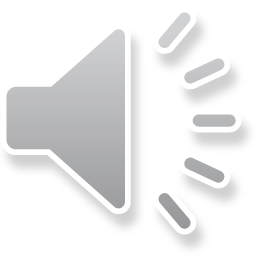 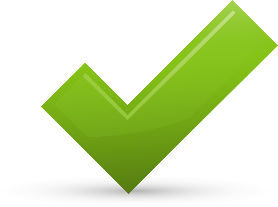 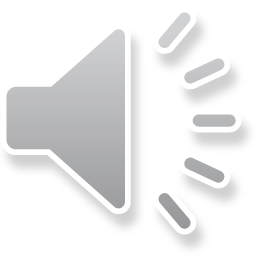 3 tạ = ...?... kg
3
A. 3 000
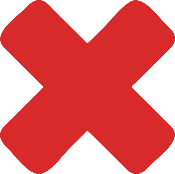 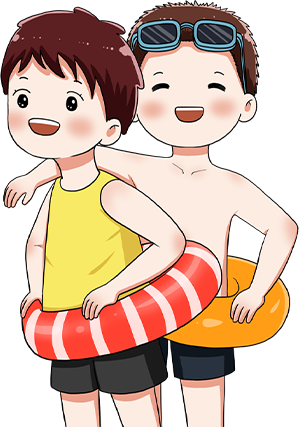 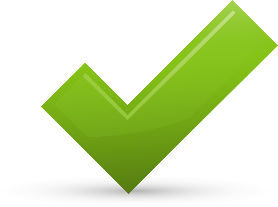 B. 300
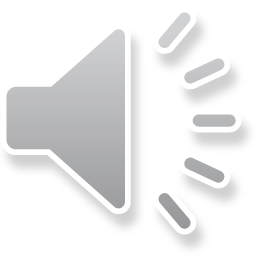 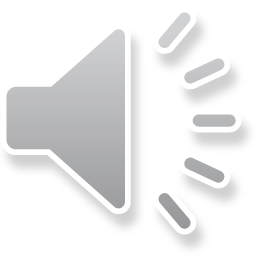 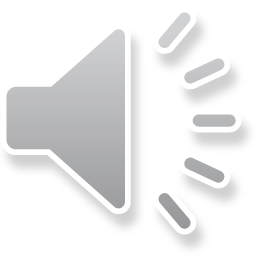 C. 30
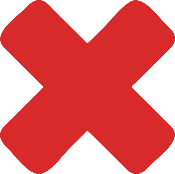 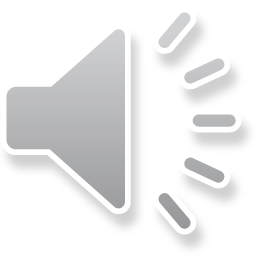 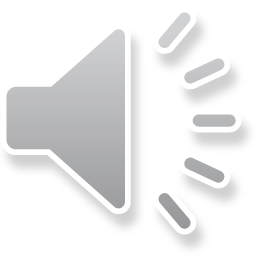 1 tấn 6 tạ = ...?.. tạ
4
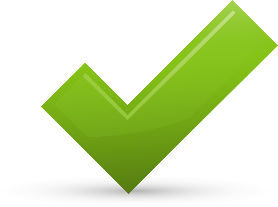 A. 16
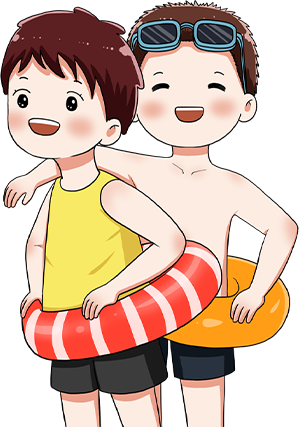 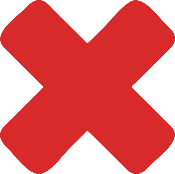 B. 106
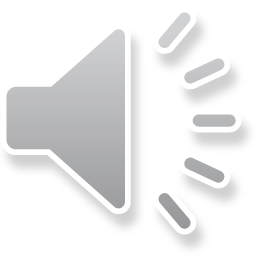 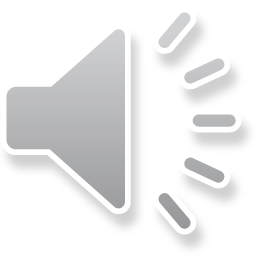 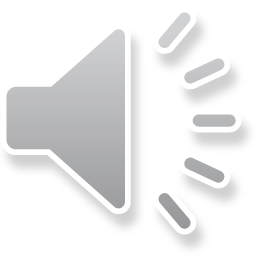 C. 160
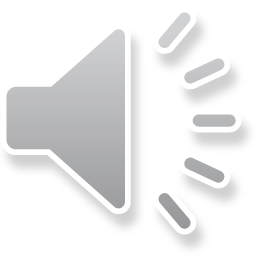 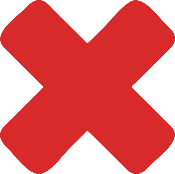 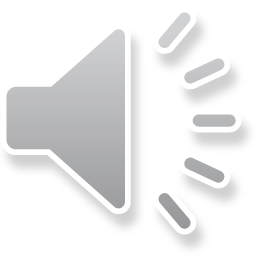 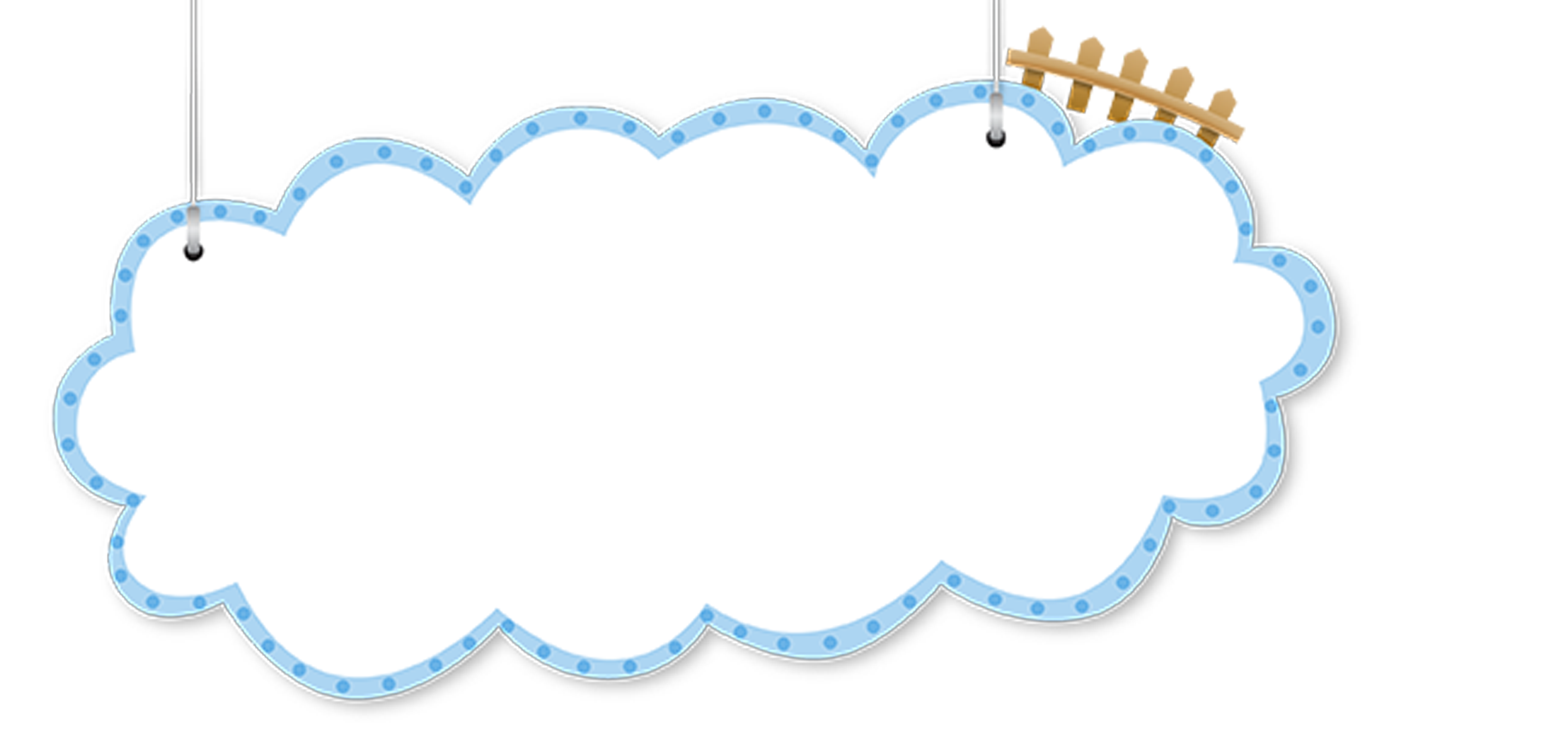 Thứ  hai ngày 06 tháng 01 năm 2025
	             Toán
Bài 36. Ôn tập về đo lường (tiết 2)
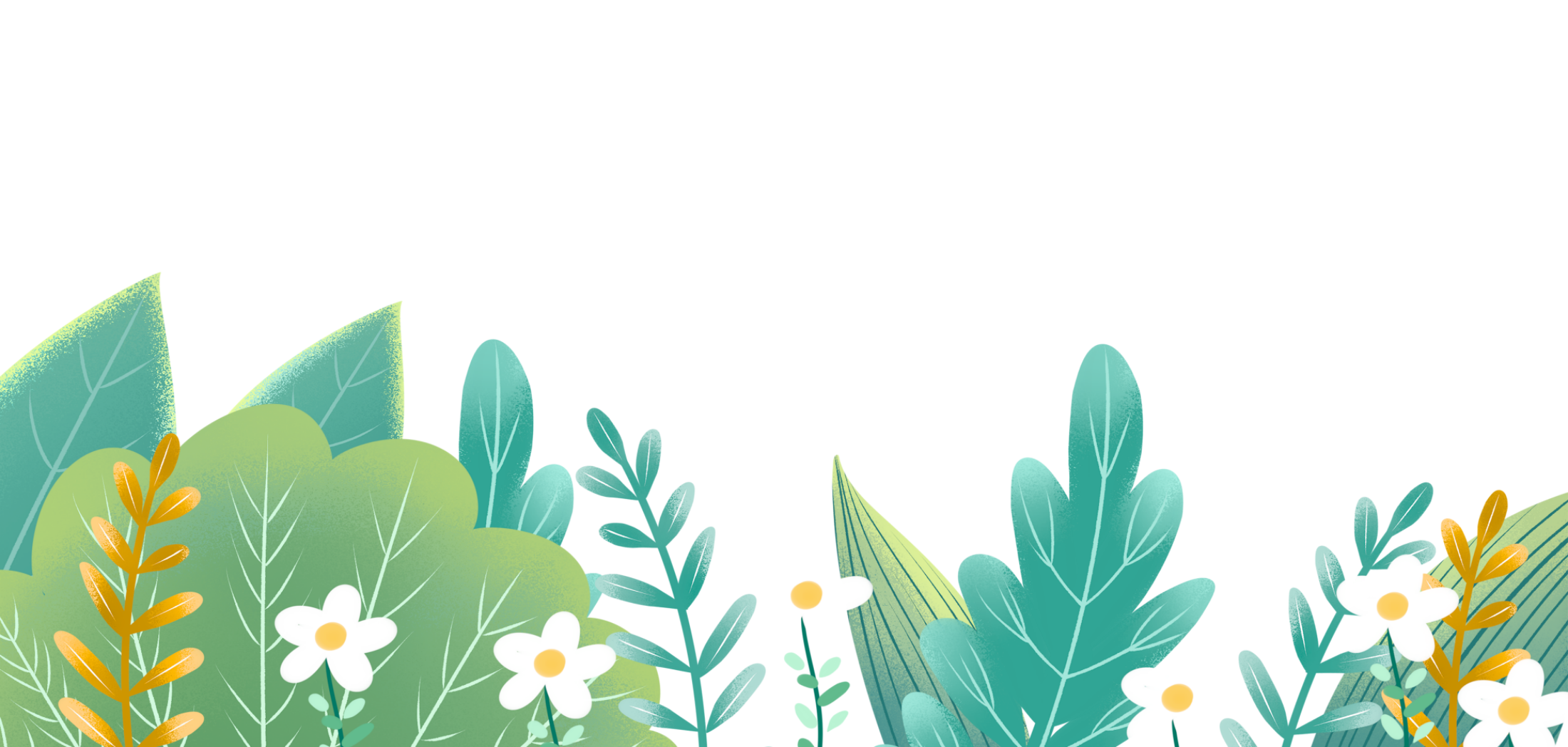 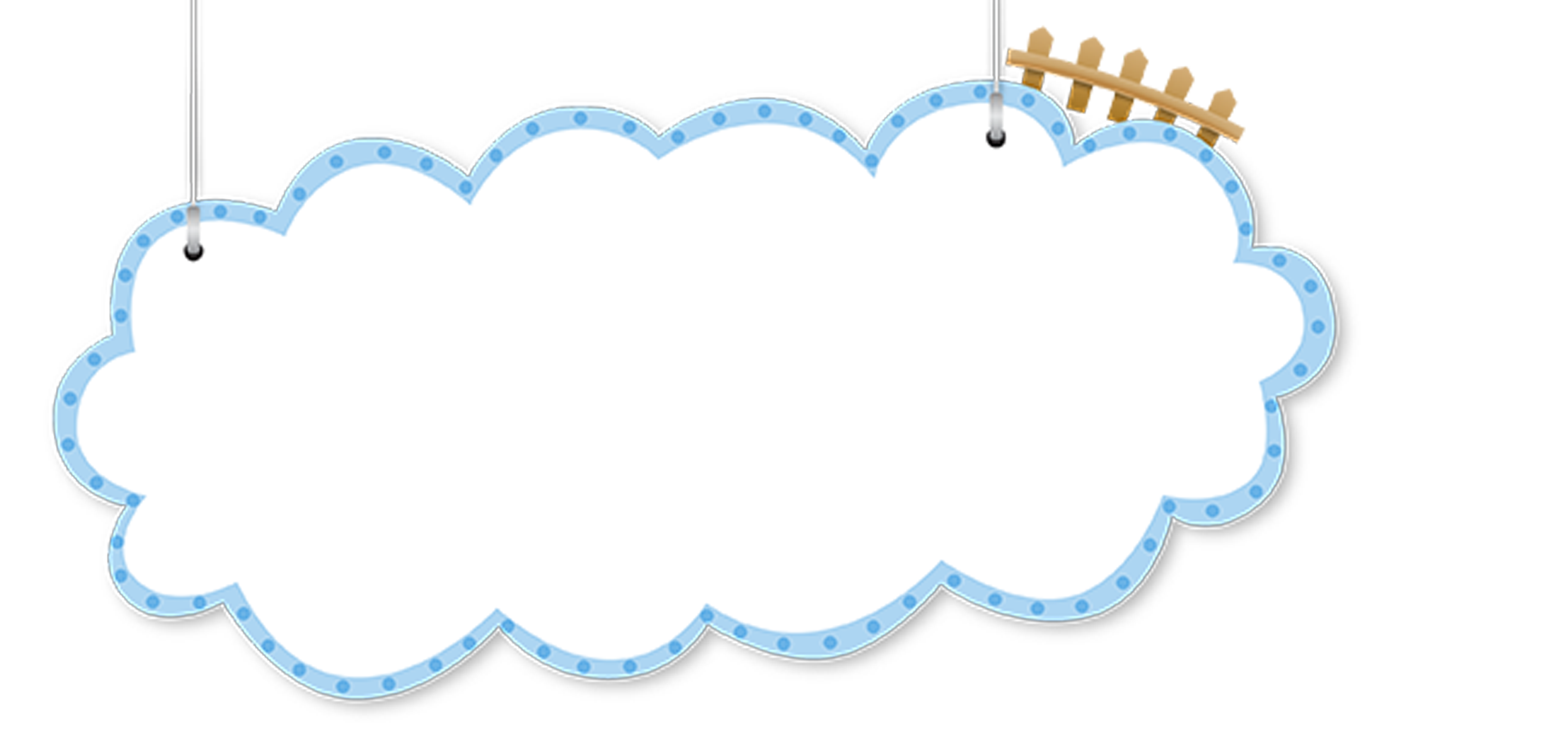 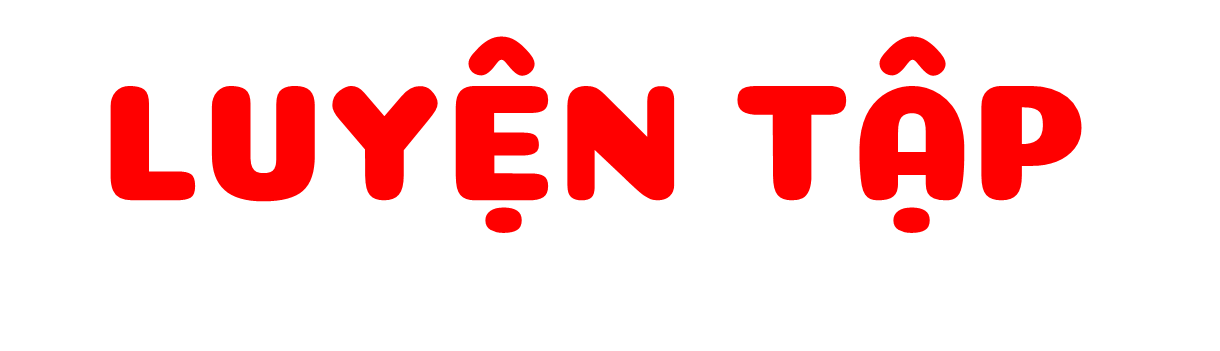 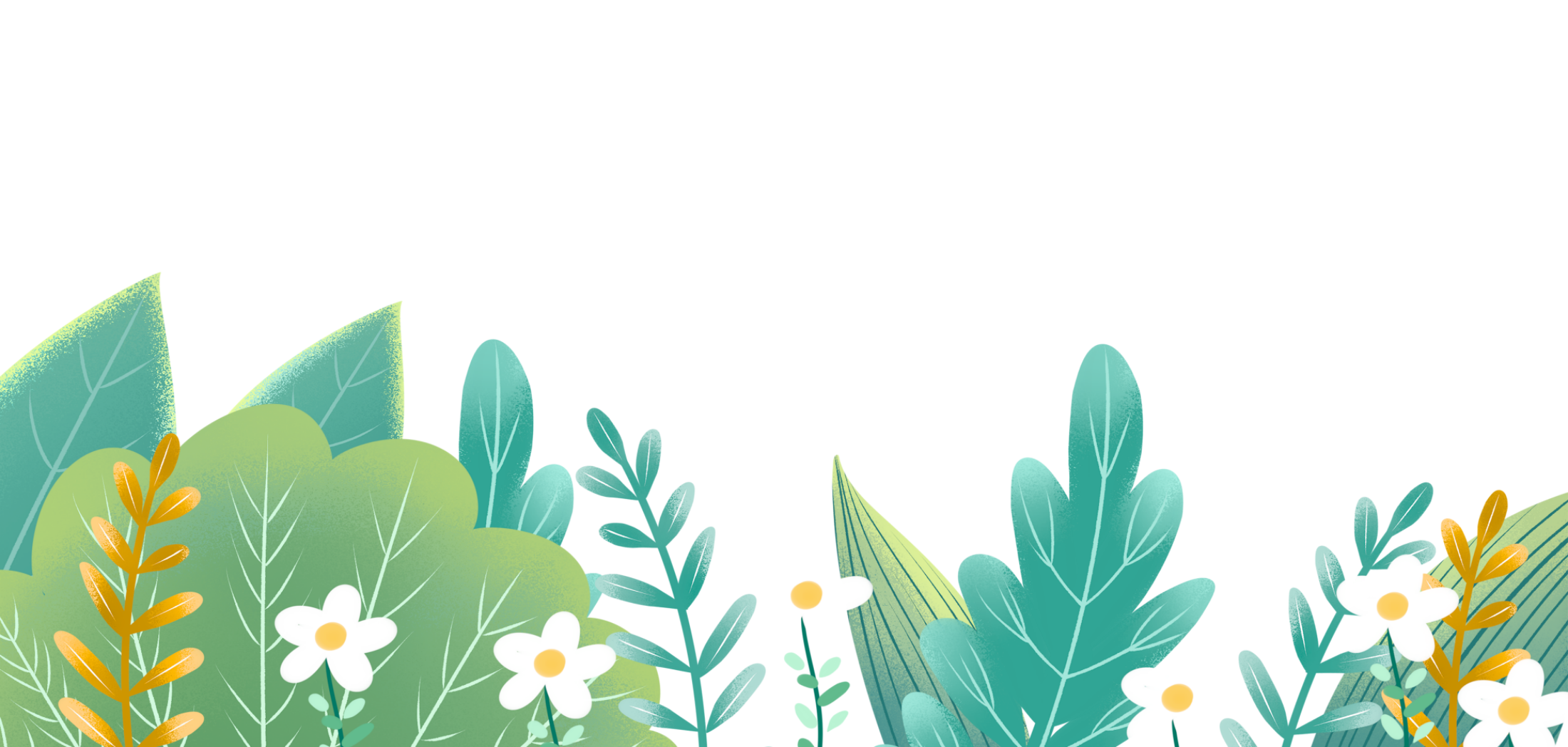 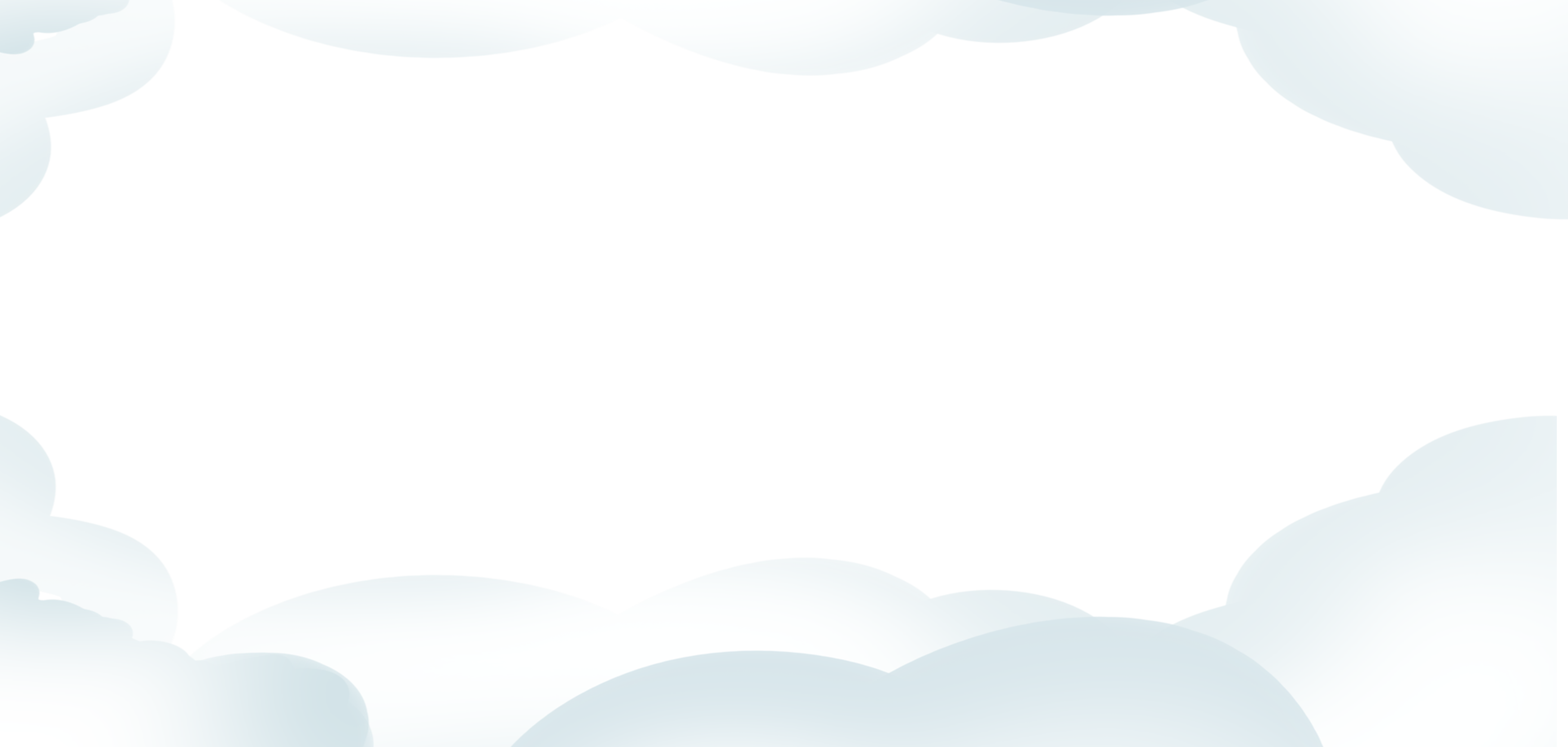 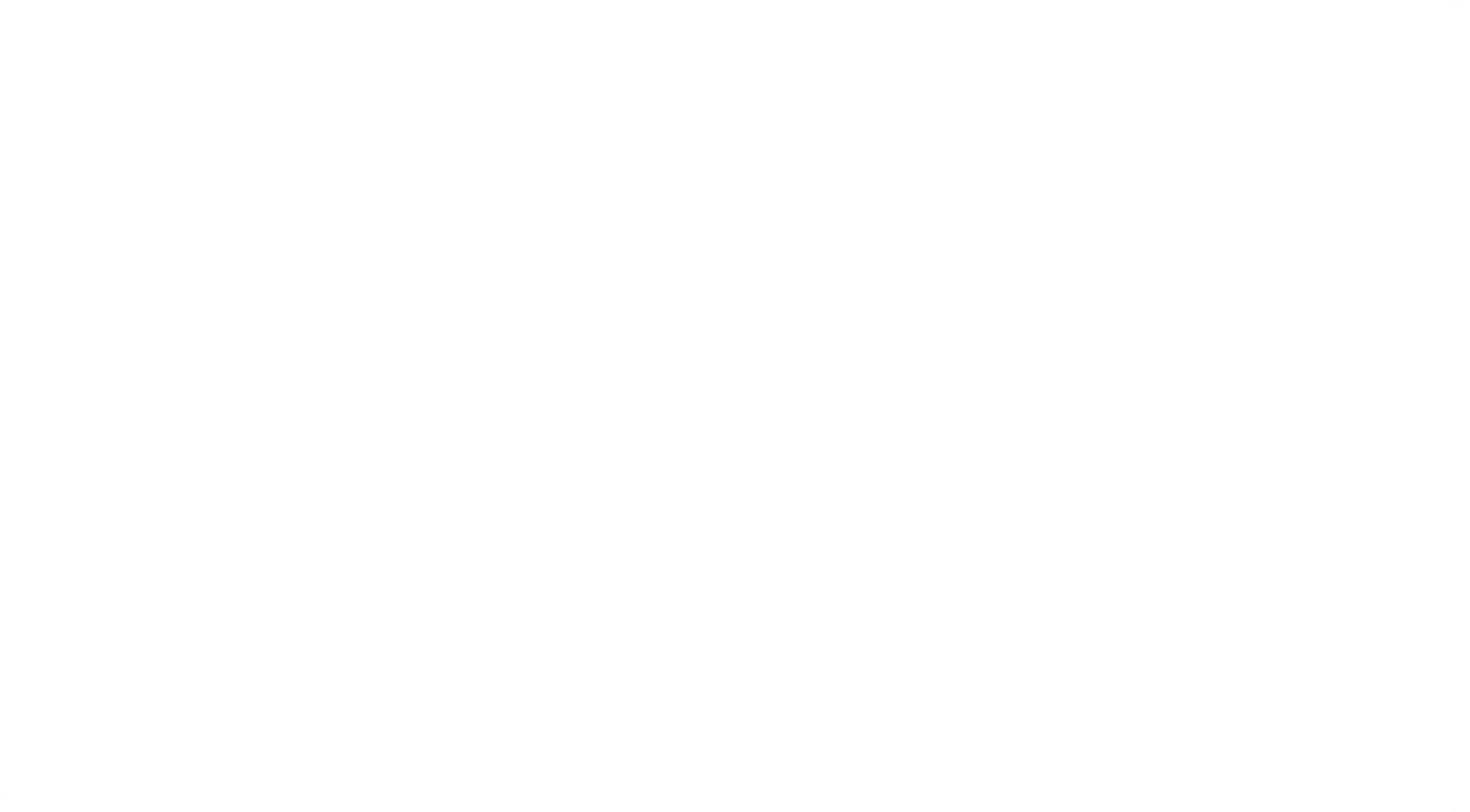 Số?
1
?
?
?
?
1 dm² =           cm²
1 m² =          dm²
?
a) 1 cm² =          mm²
100 mm² =           cm²
100 cm² =           dm²
1 m² =            cm²
1
?
100
1
100
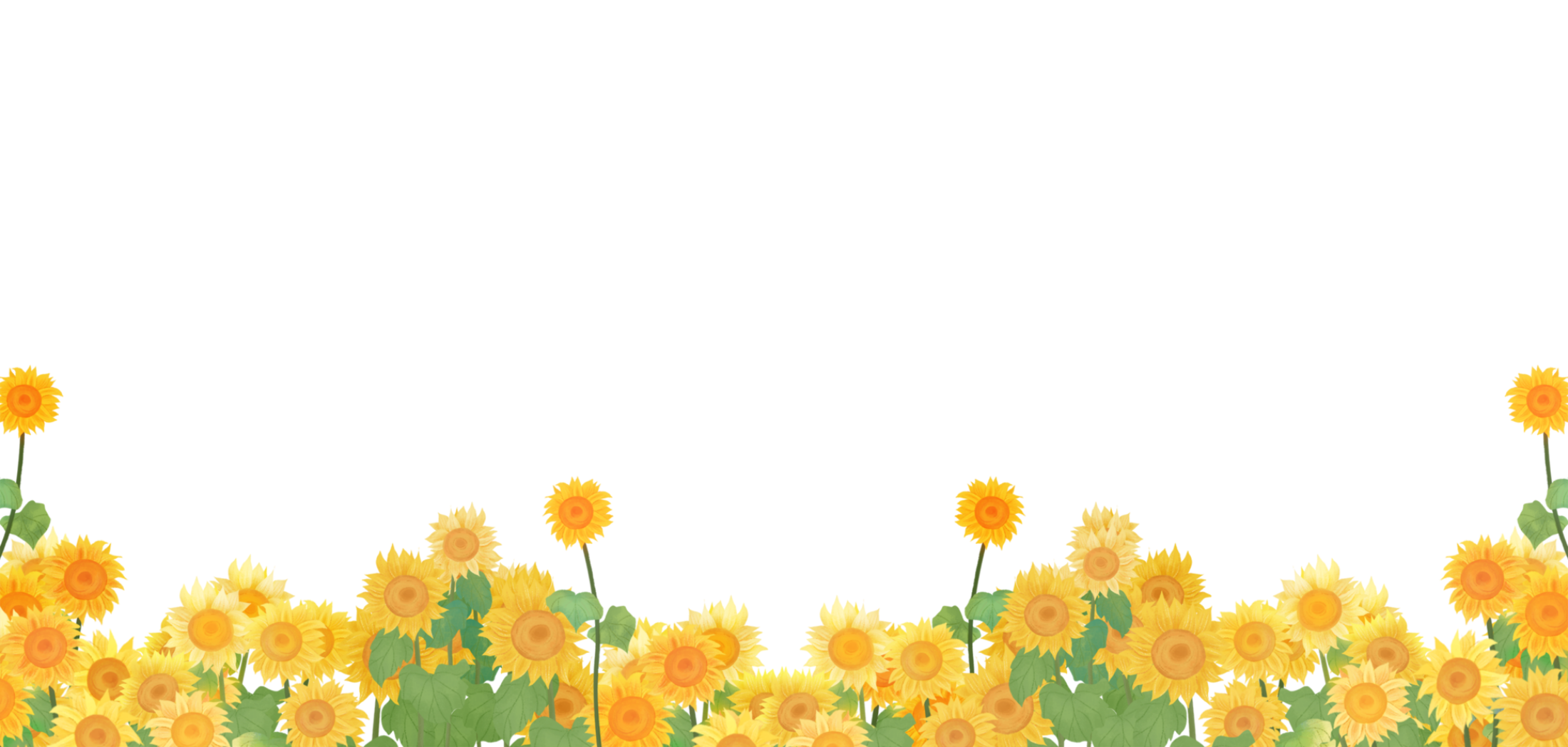 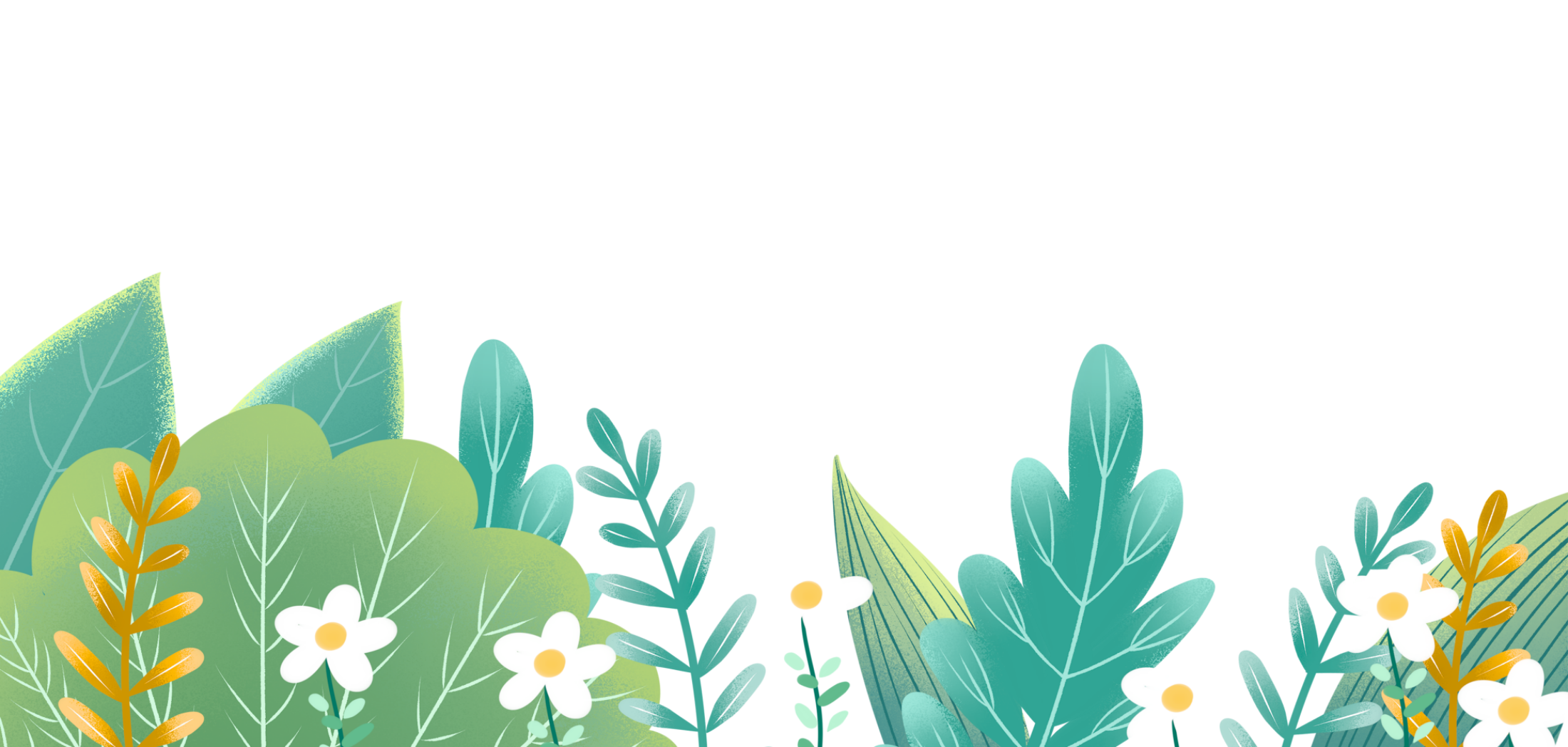 10 000
100
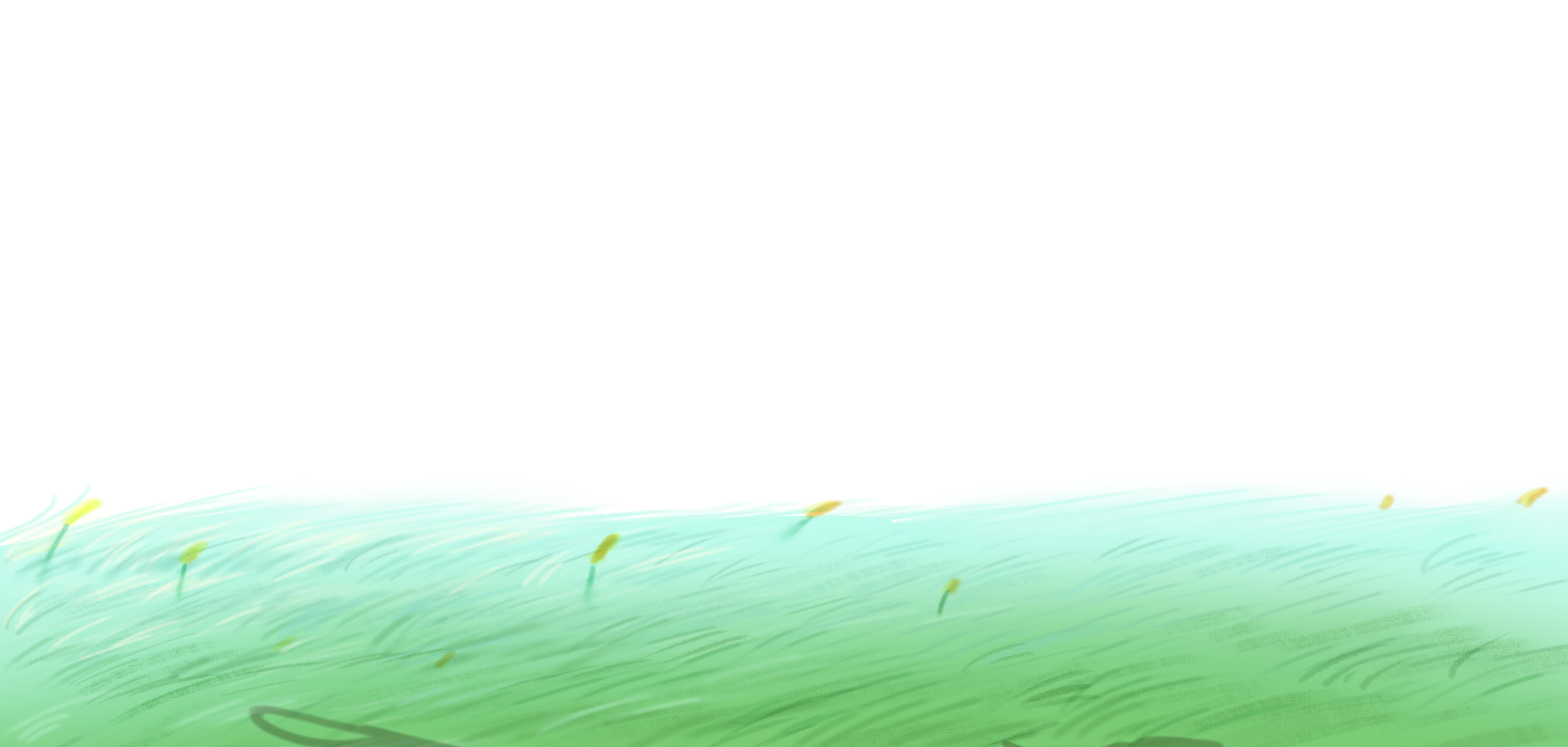 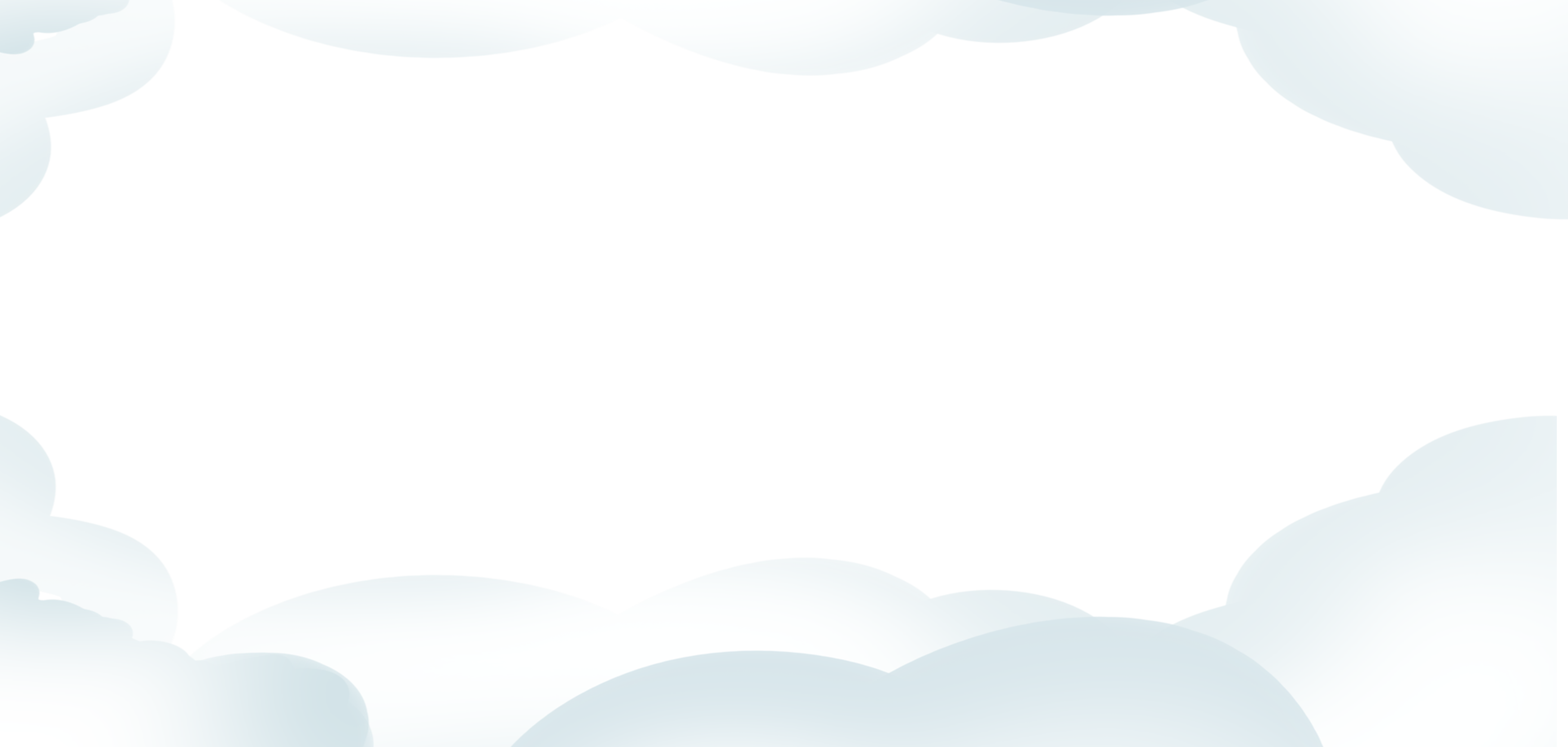 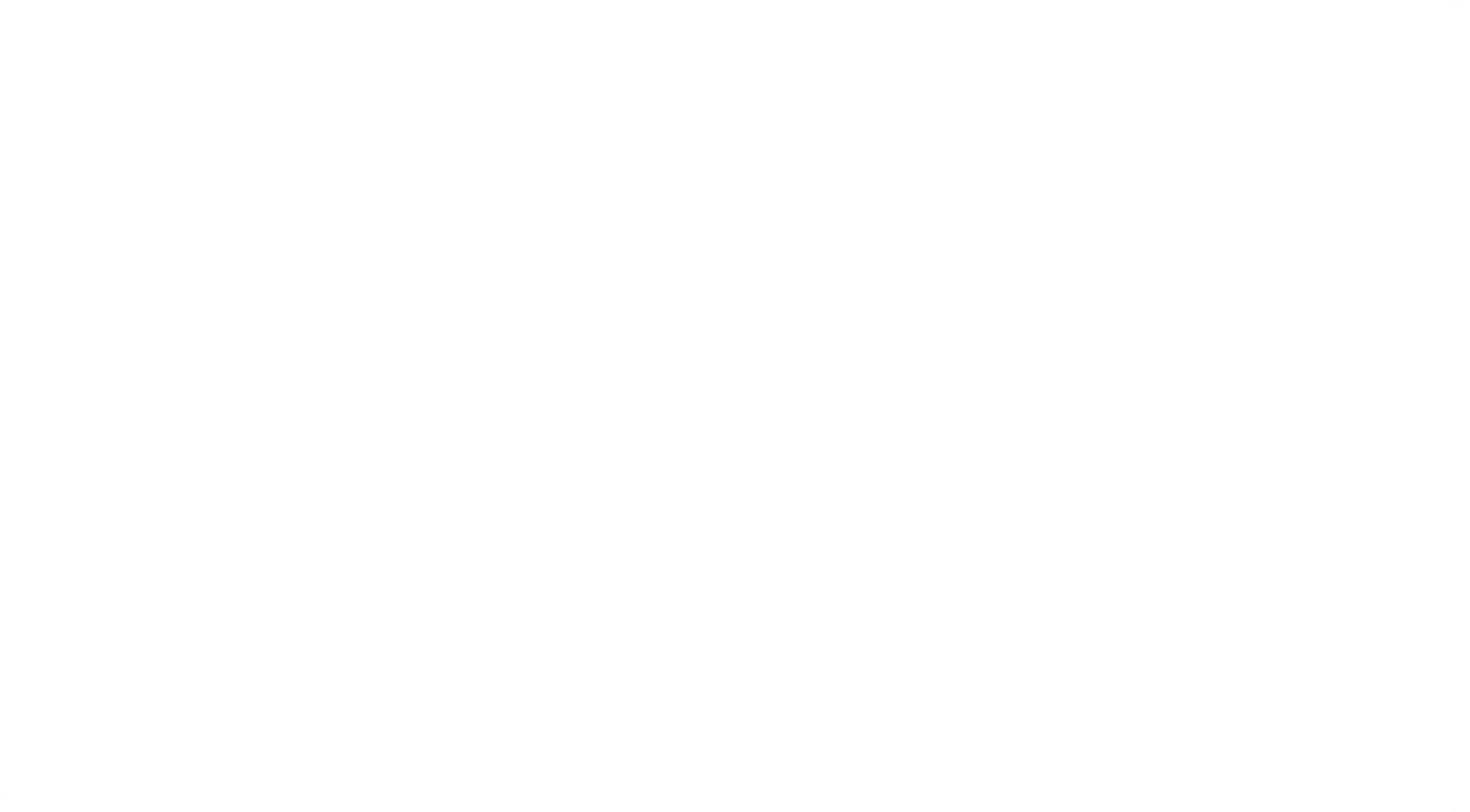 Số?
1
?
?
?
?
?
?
4 dm² =           cm²
3 m² =          dm² =            cm²
1 dm² 6 cm² =          cm²
b) 2 cm² =          mm²
5 m² =              cm²
1 m² 5 dm² =            dm²
?
50 000
200
106
400
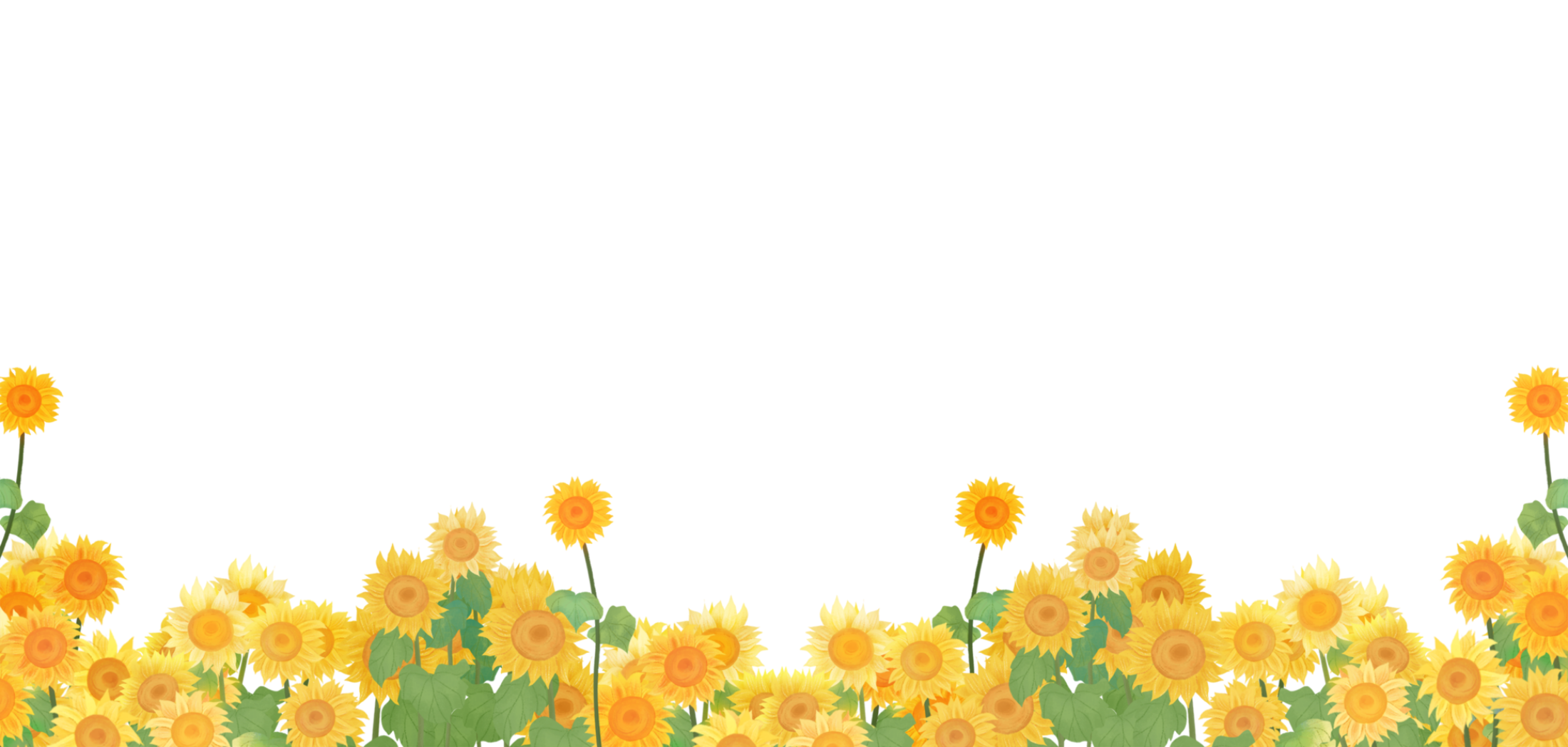 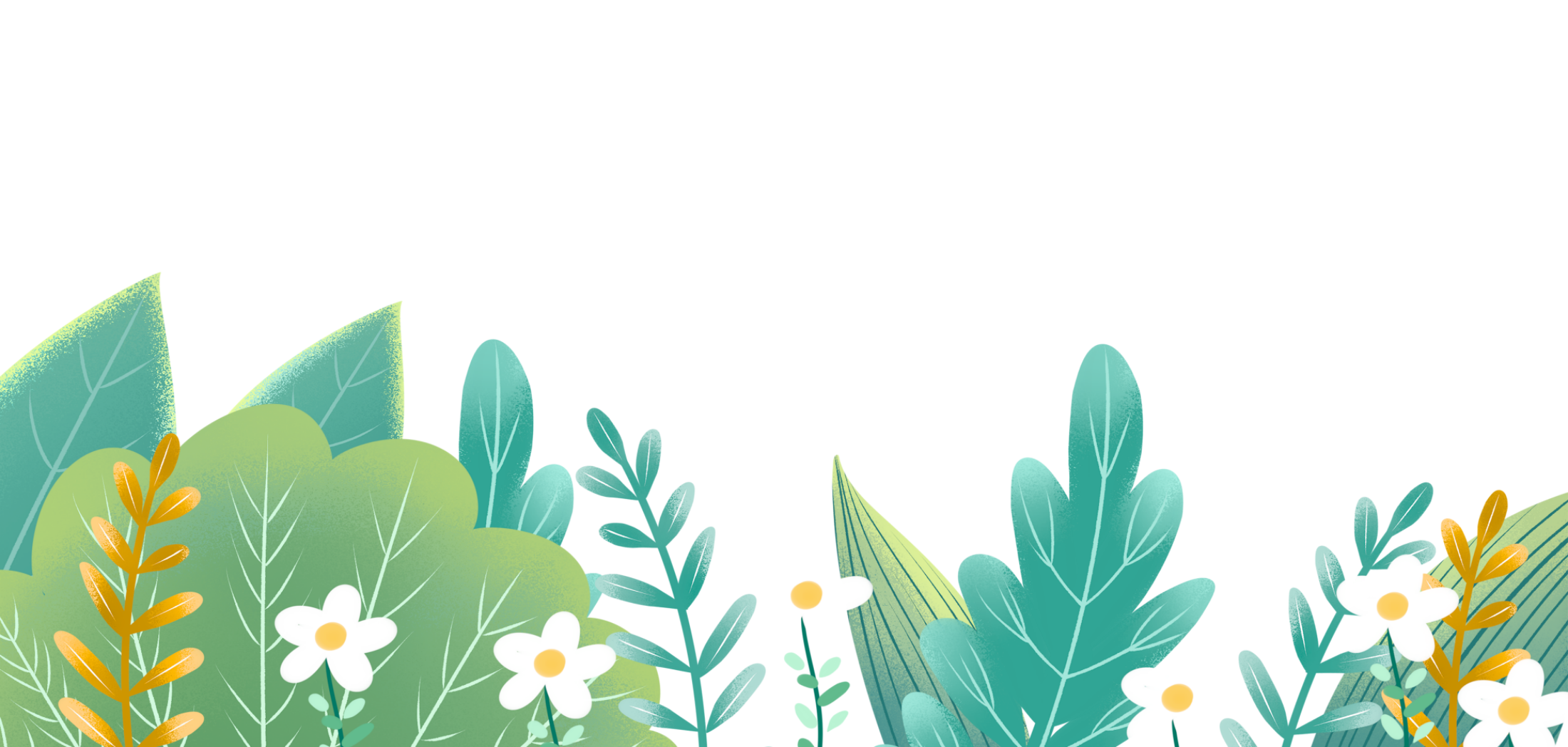 30 000
105
300
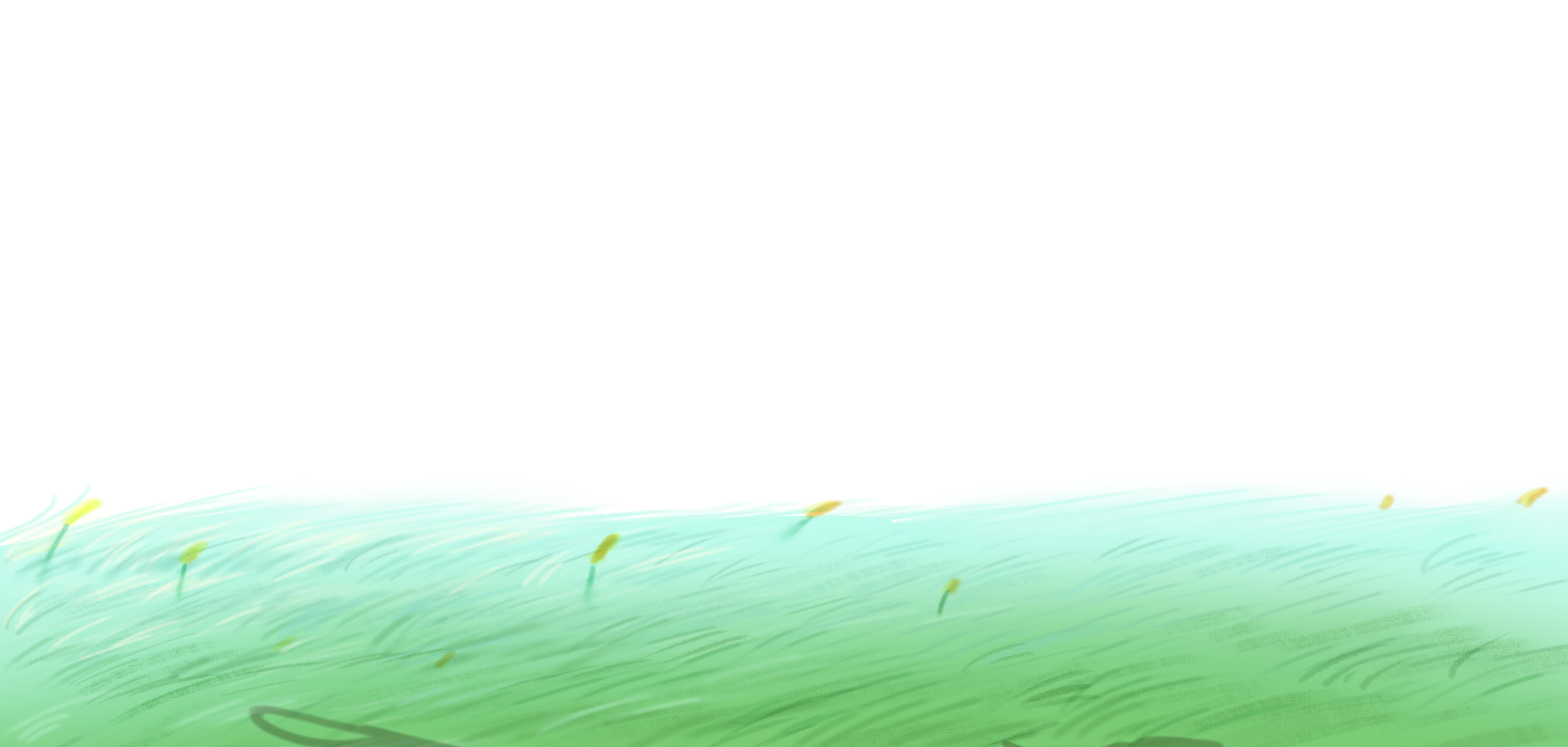 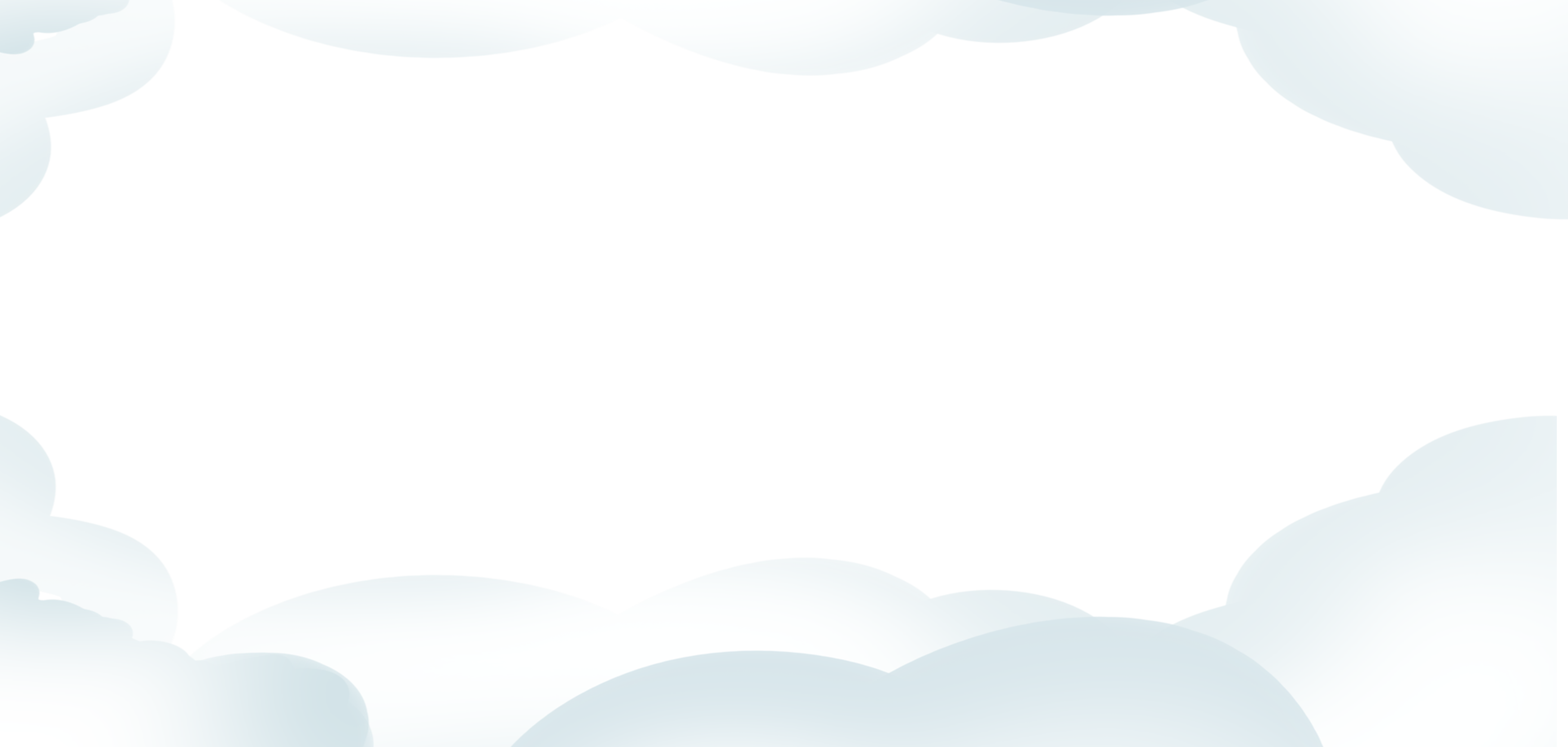 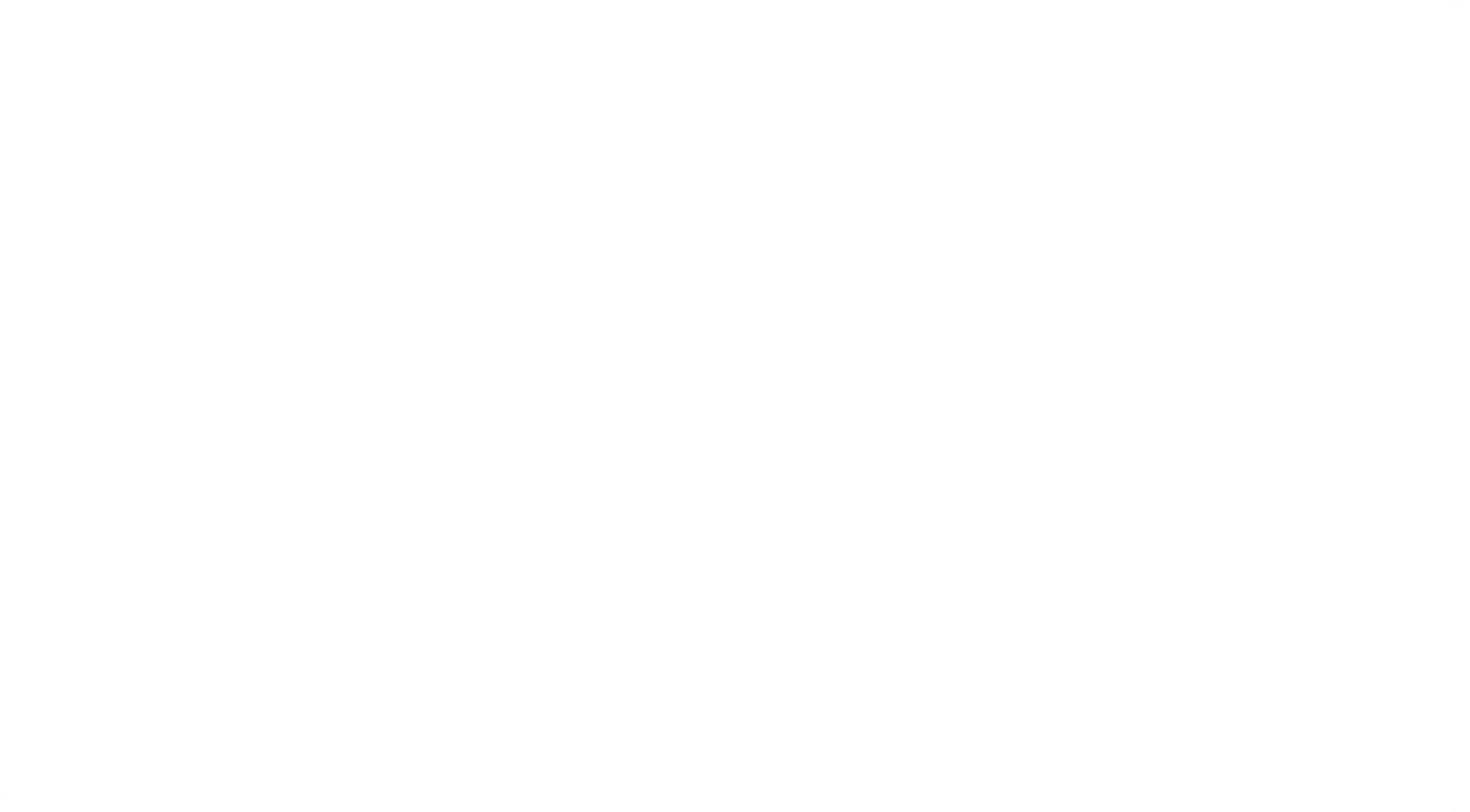 Số?
1
?
1 phút 30 giây =            giây
?
?
100  năm =          thế kỉ
c) 1 phút =          giây
1 thế kỉ =           năm
?
100
60
1
90
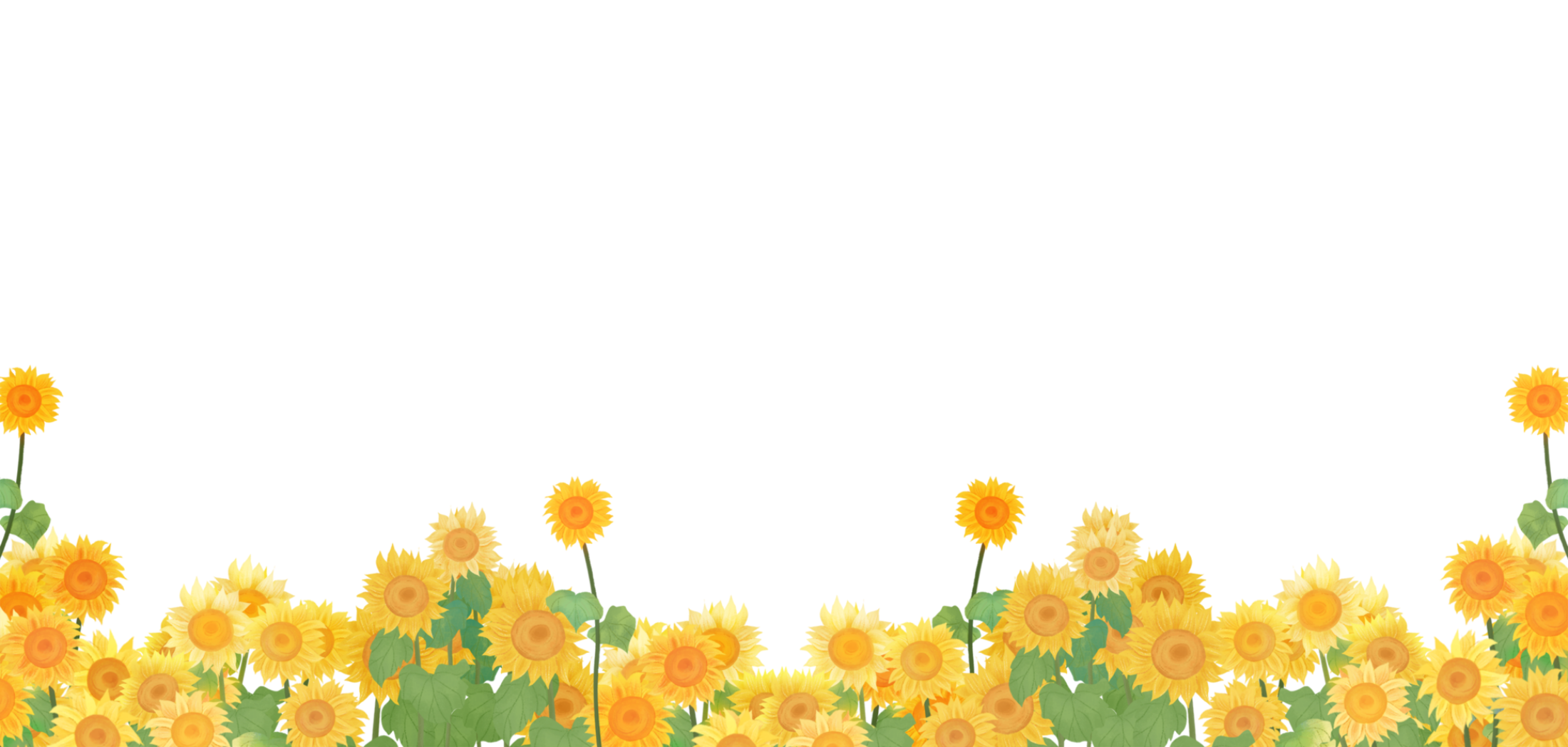 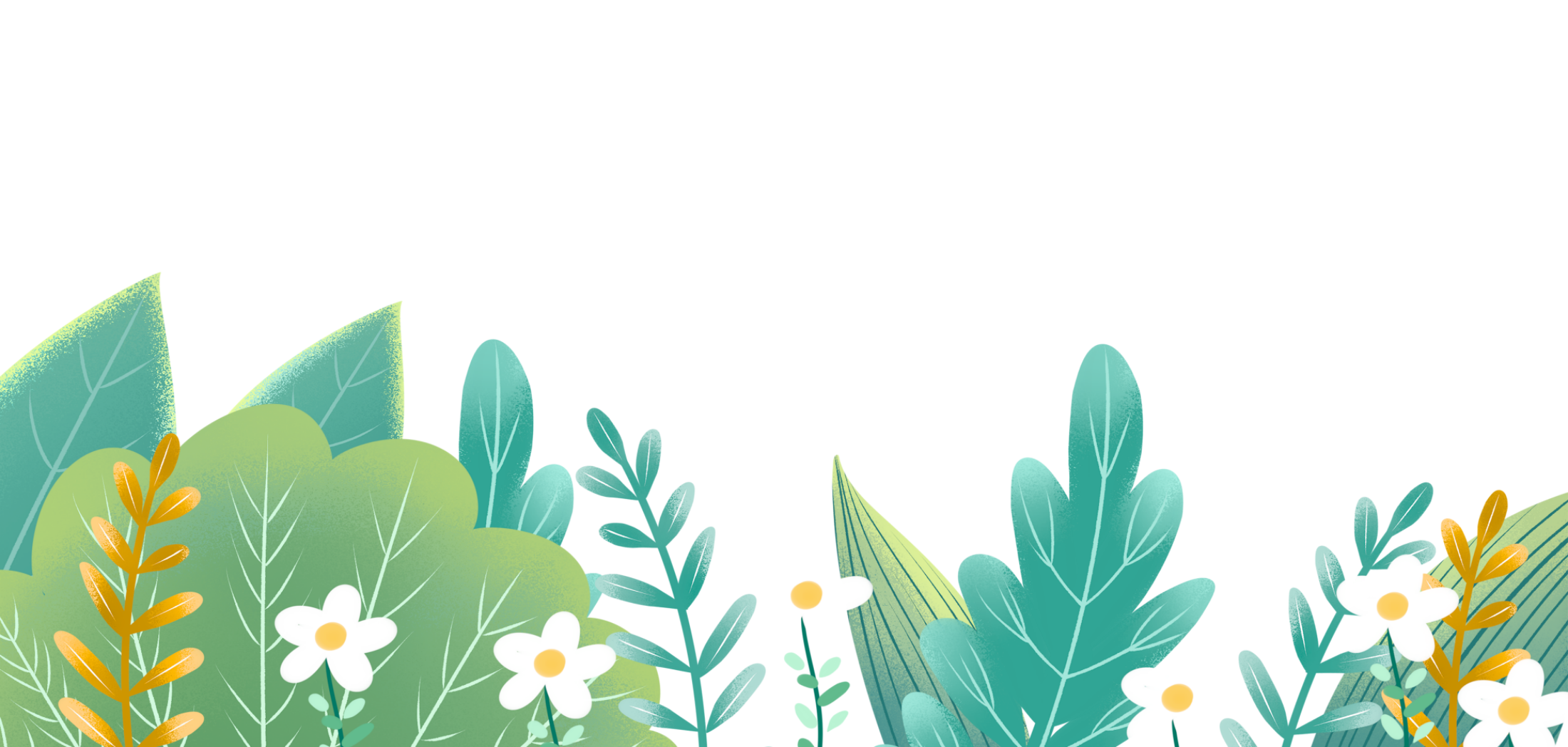 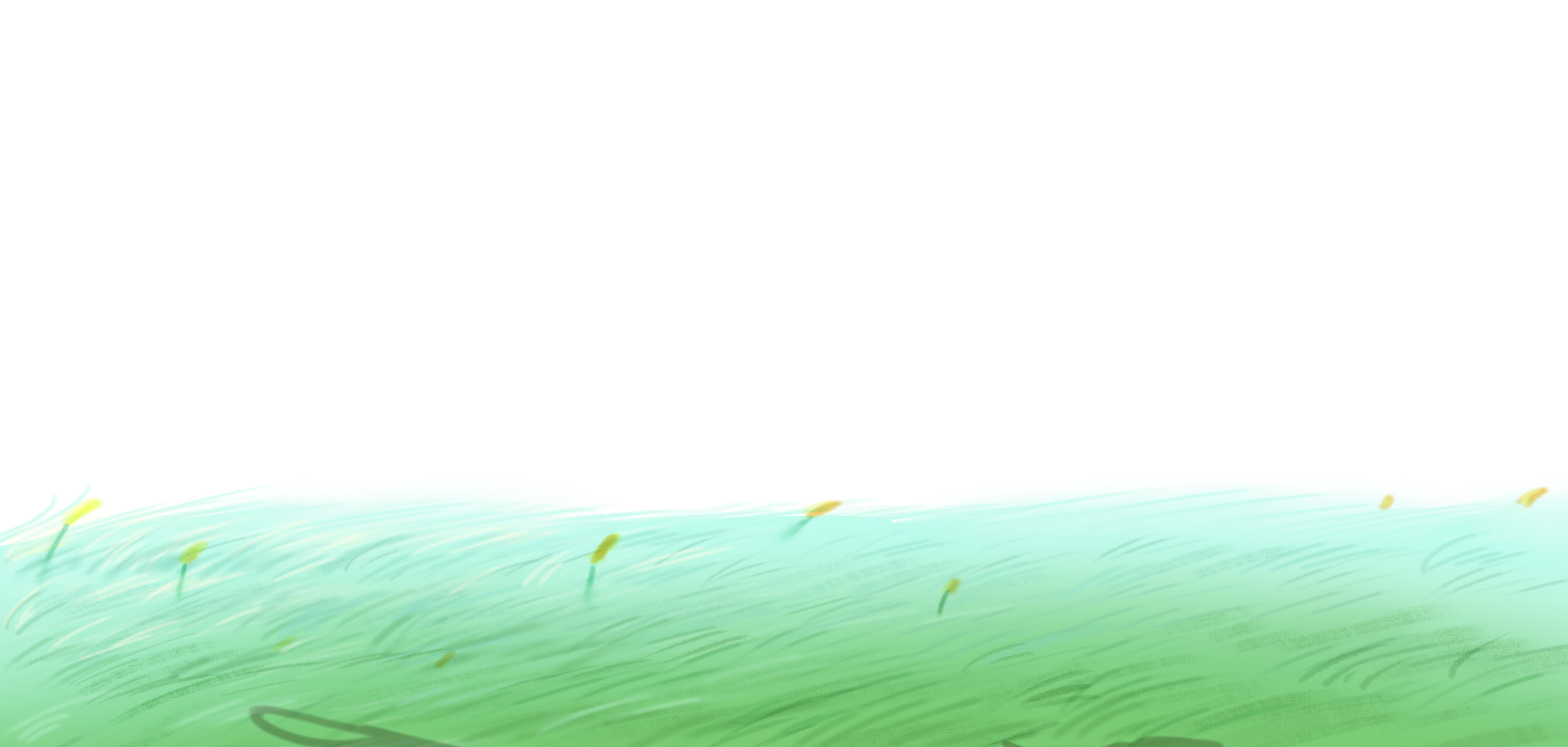 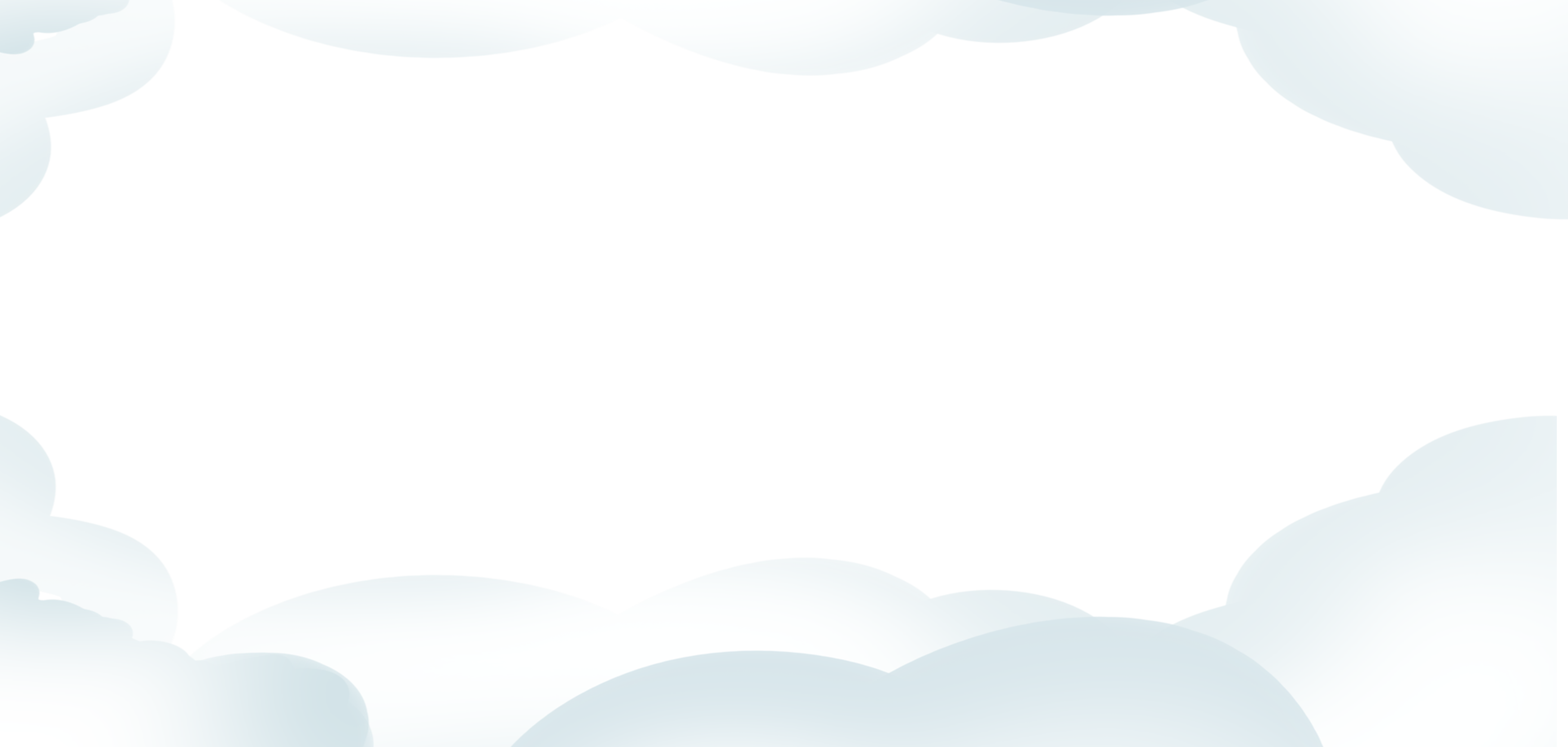 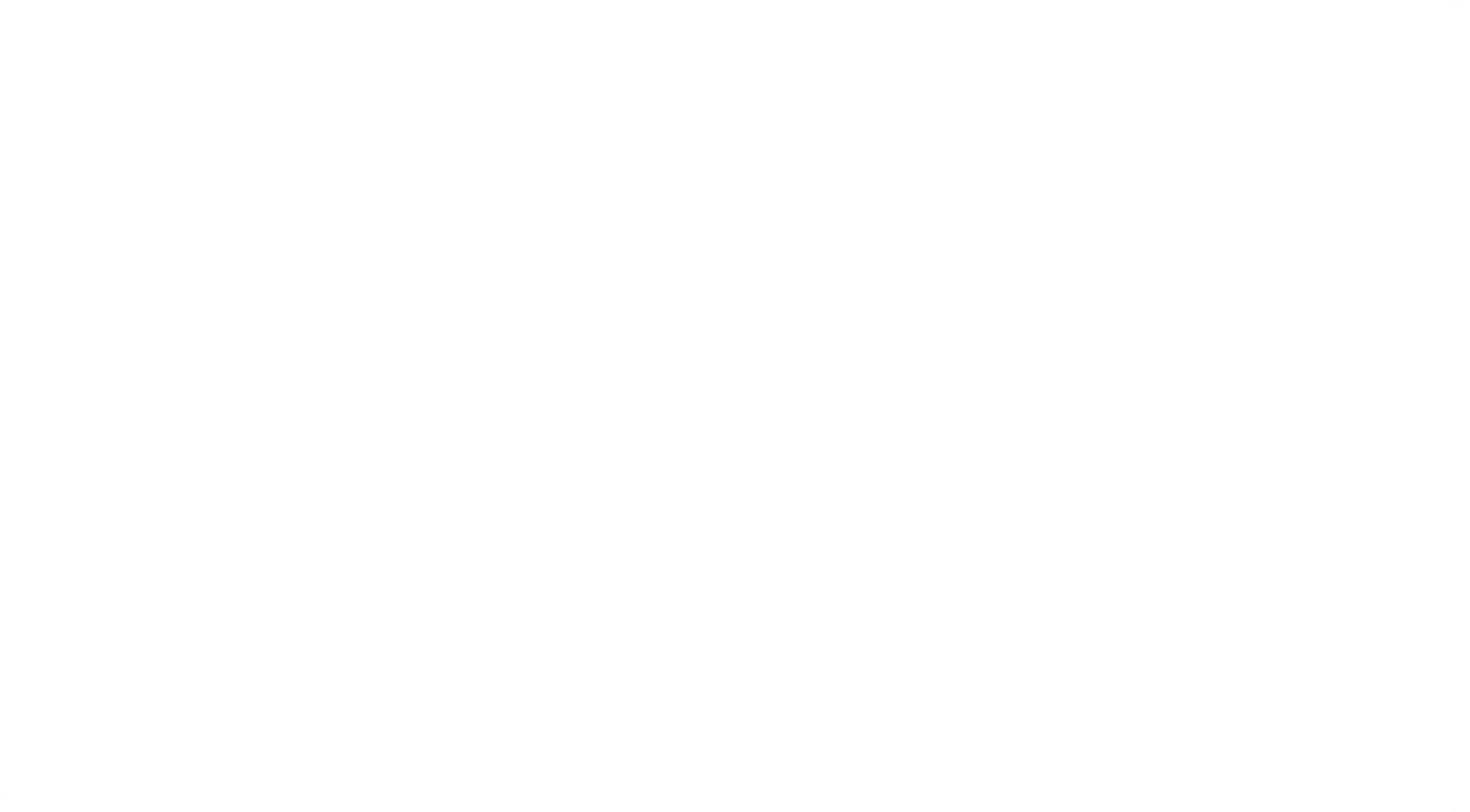 Số?
2
36 cm² - 17 cm² =          cm²
a) 20 mm² + 30 mm² =          mm²
b) 6 m² x 4 =          m²
30 dm² : 5 =          dm²
?
?
?
?
50
19
6
24
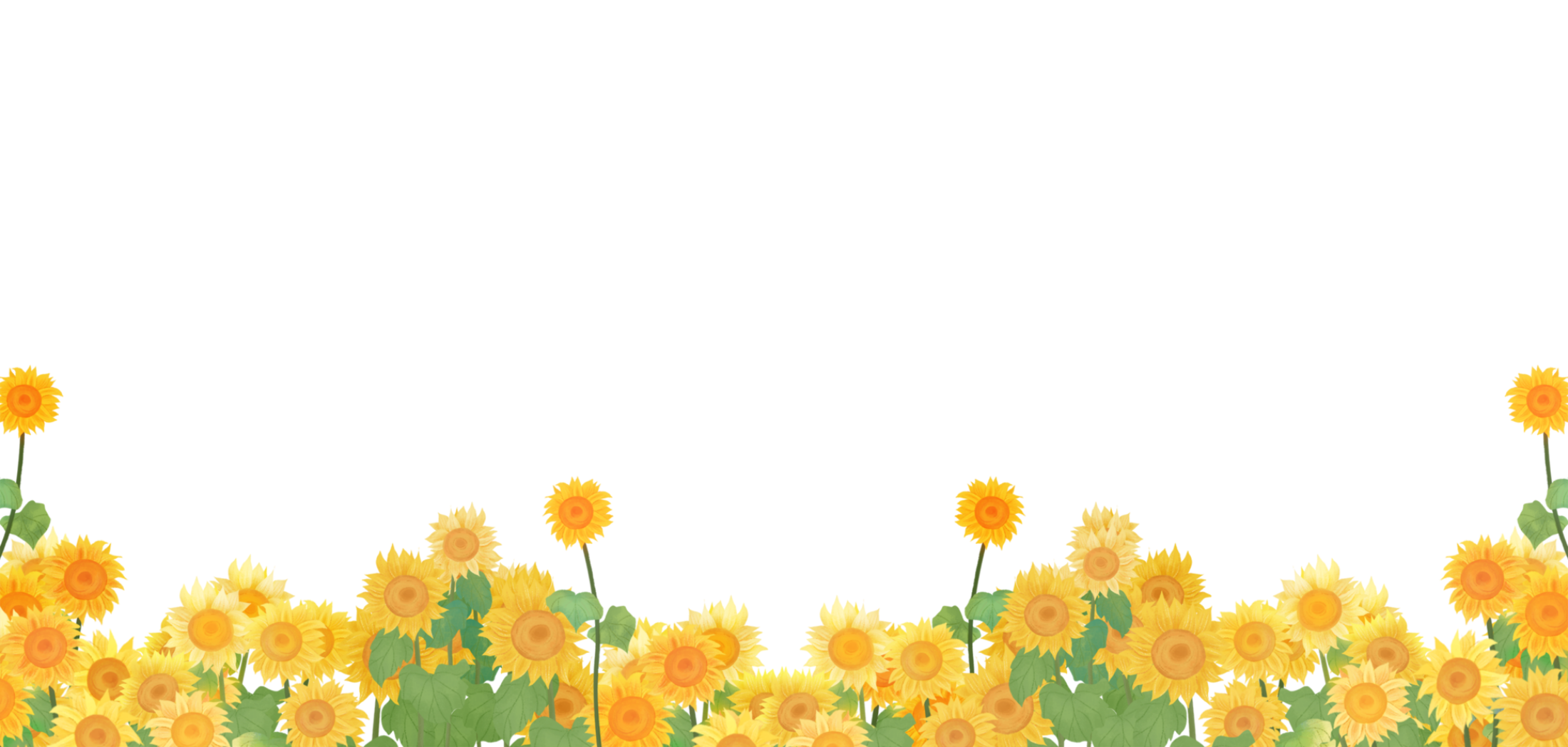 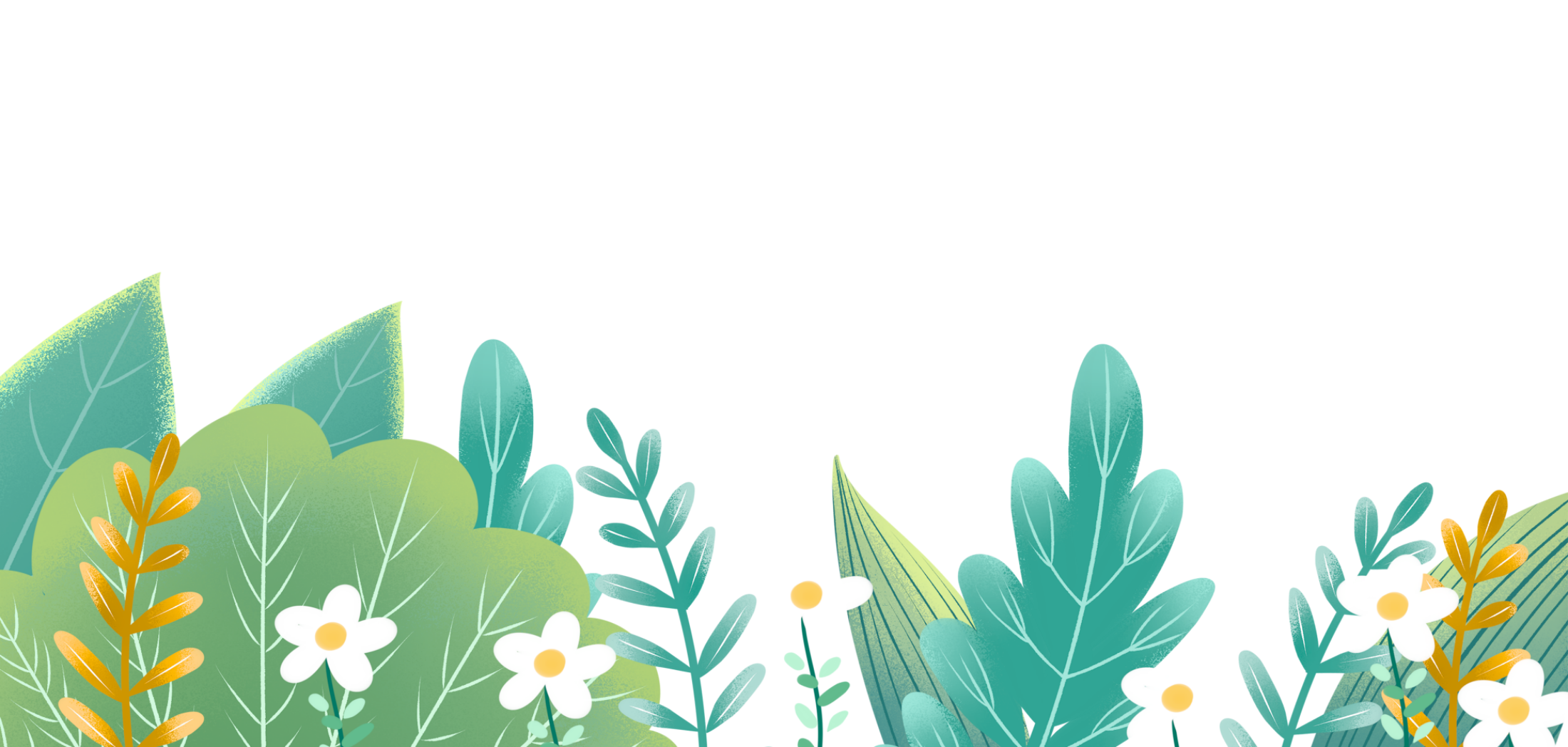 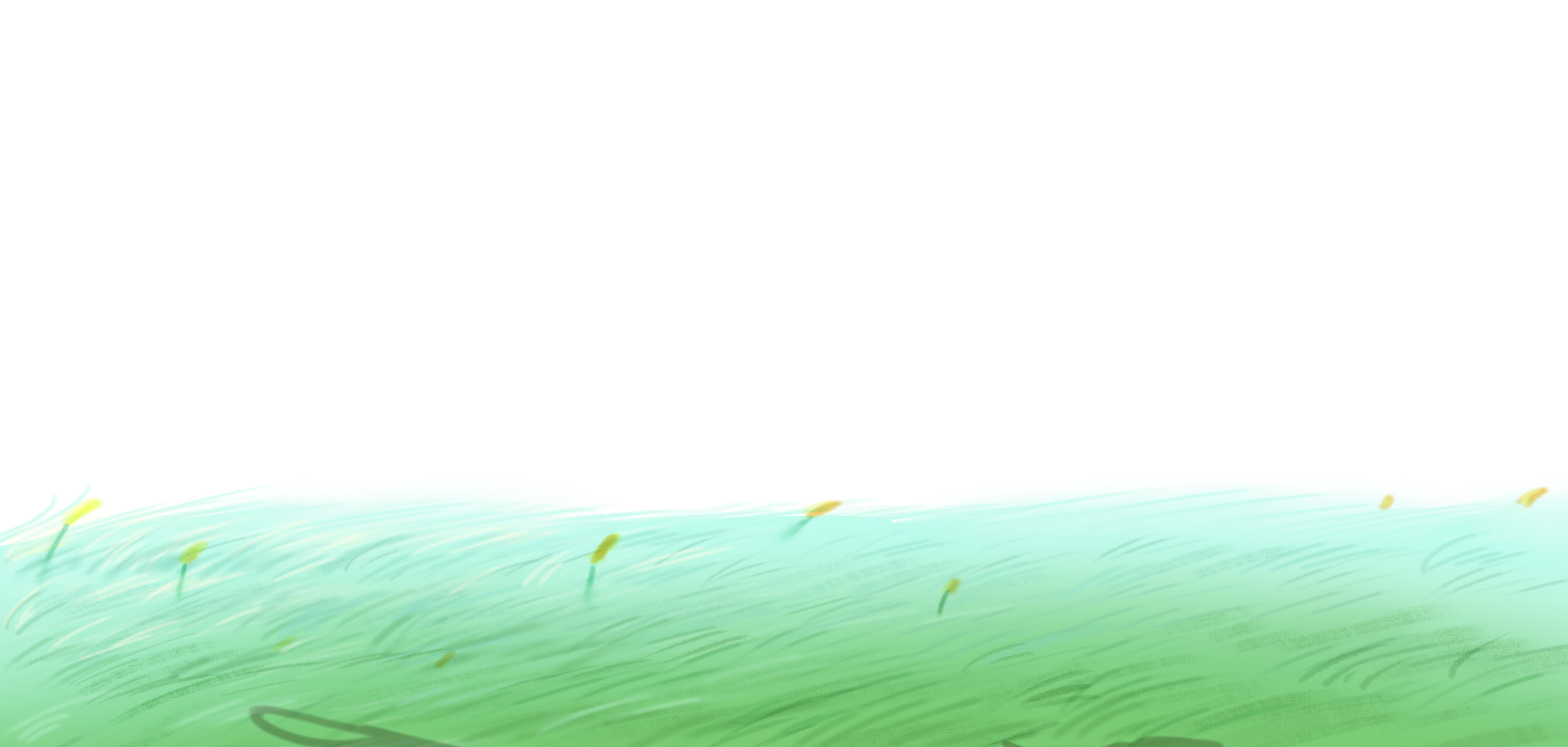 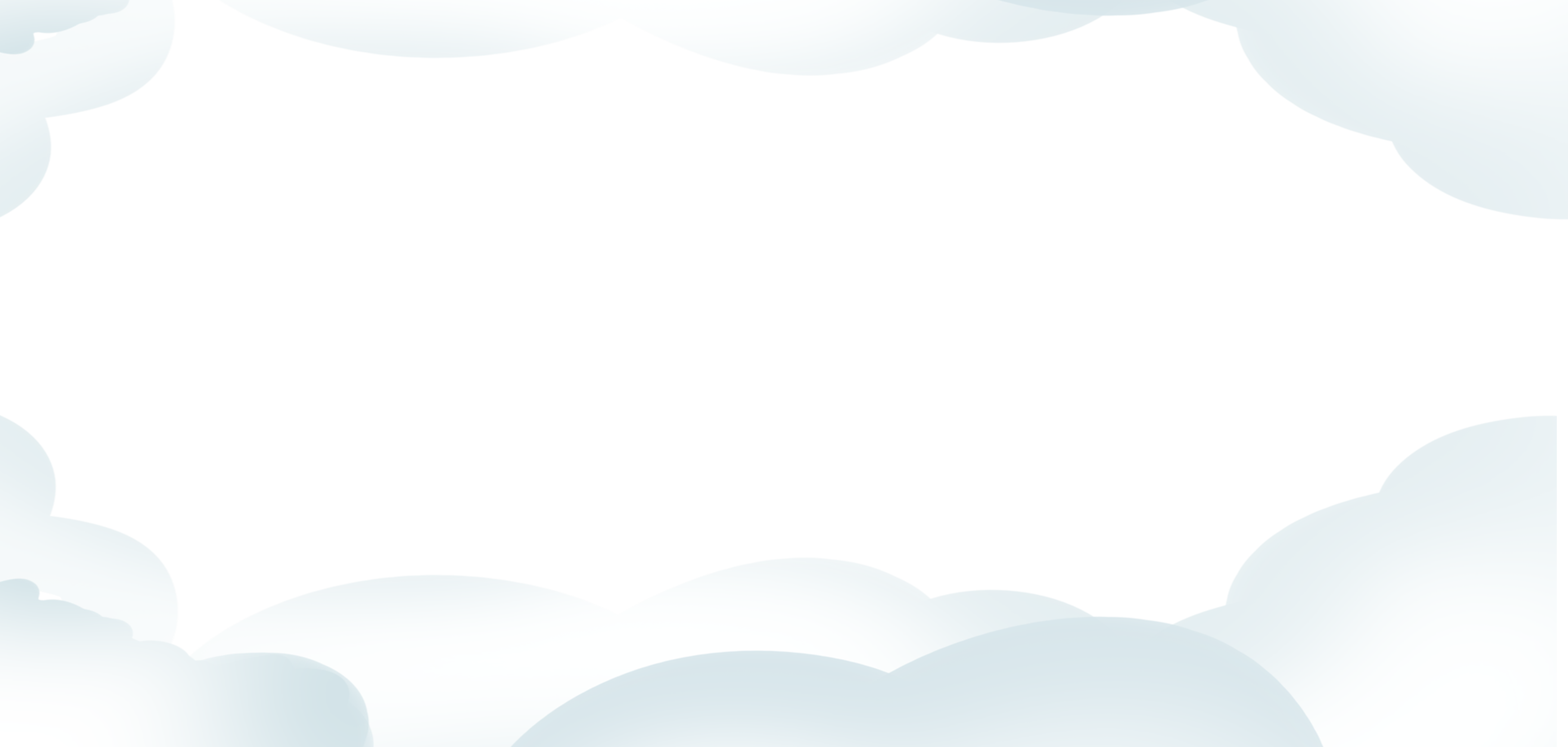 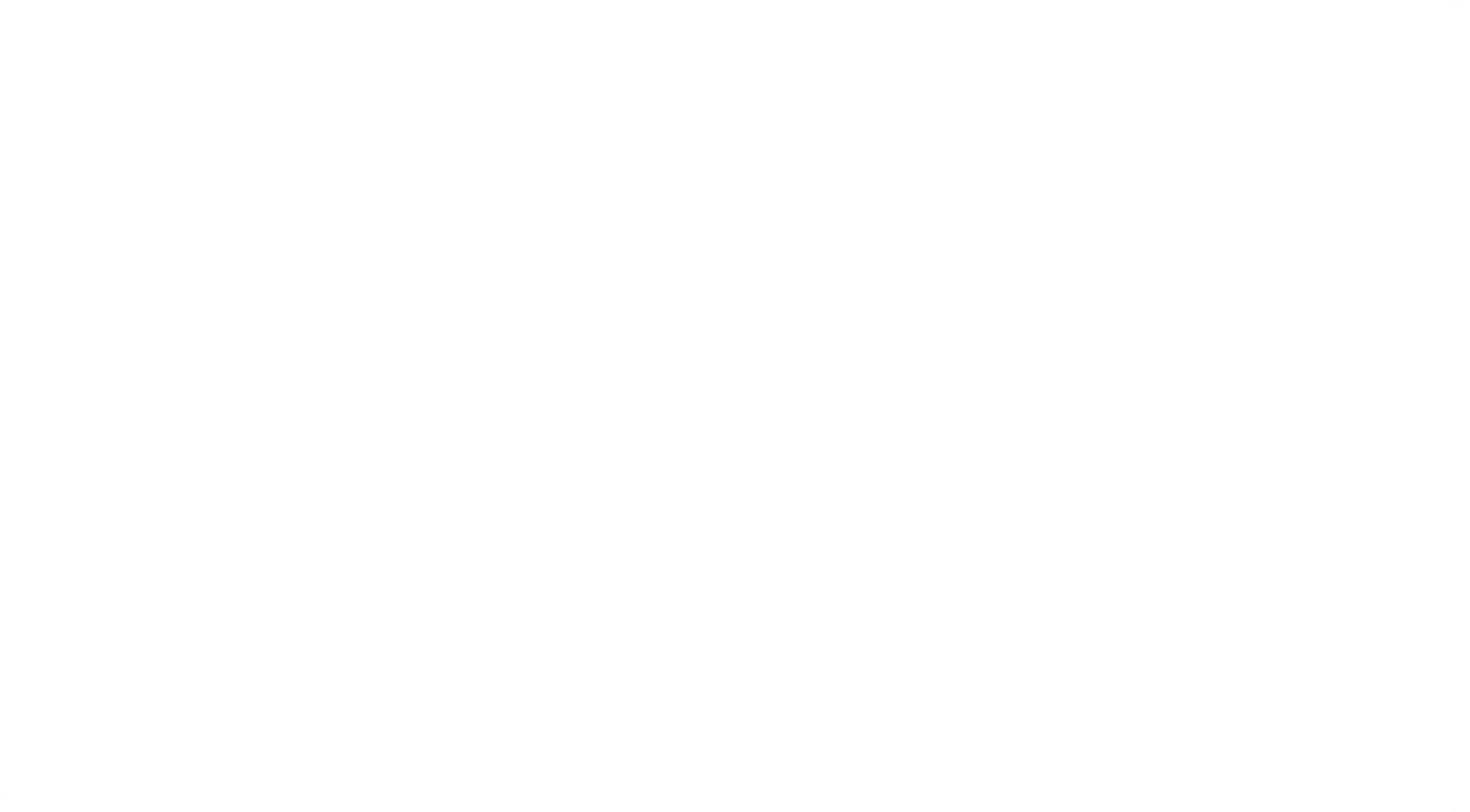 >; <; =
3
a) 2 cm² 50 mm²          250 mm²
b) 3 dm² 90 cm²          4 dm²
c) 2 m² 5 dm²          250 dm²
?
?
?
=
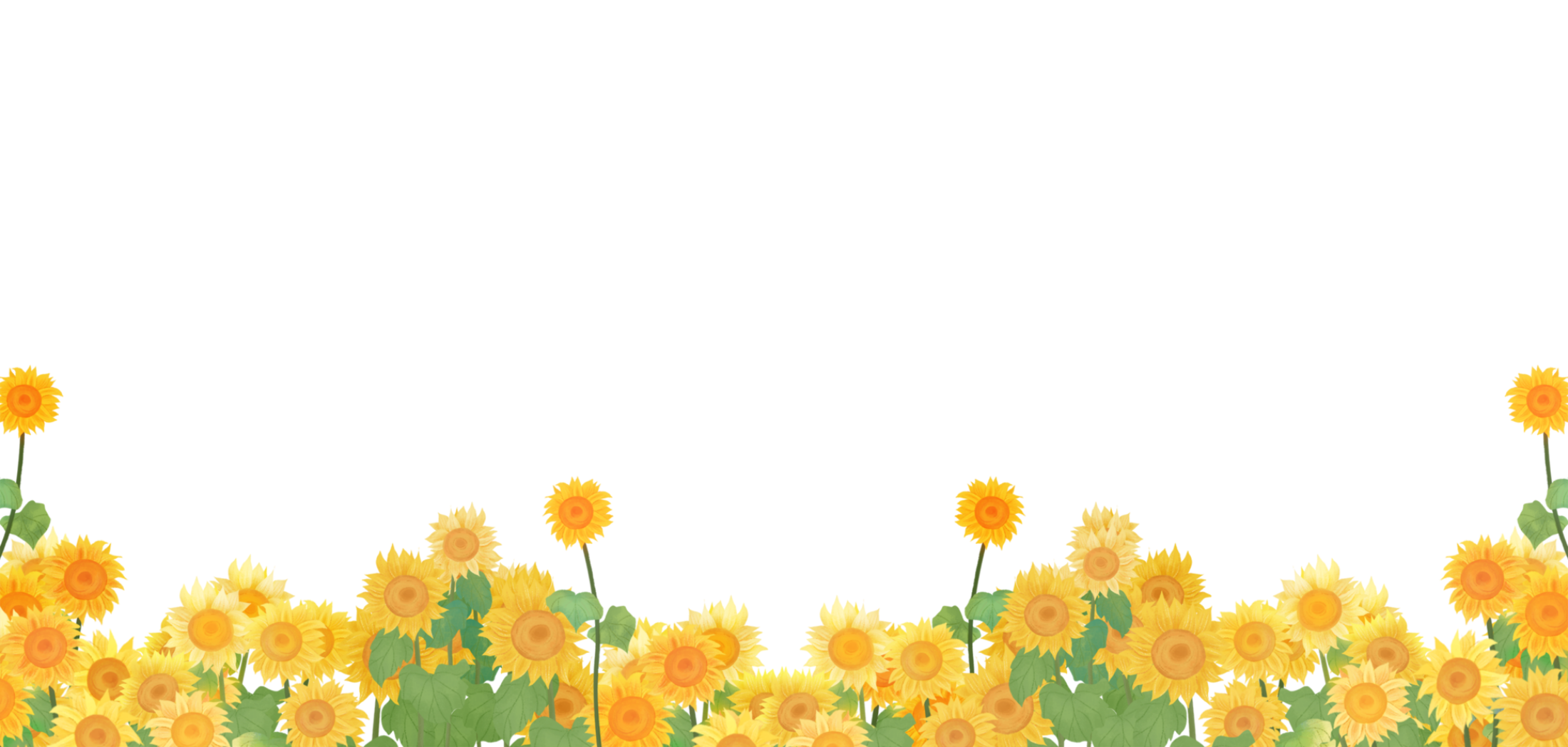 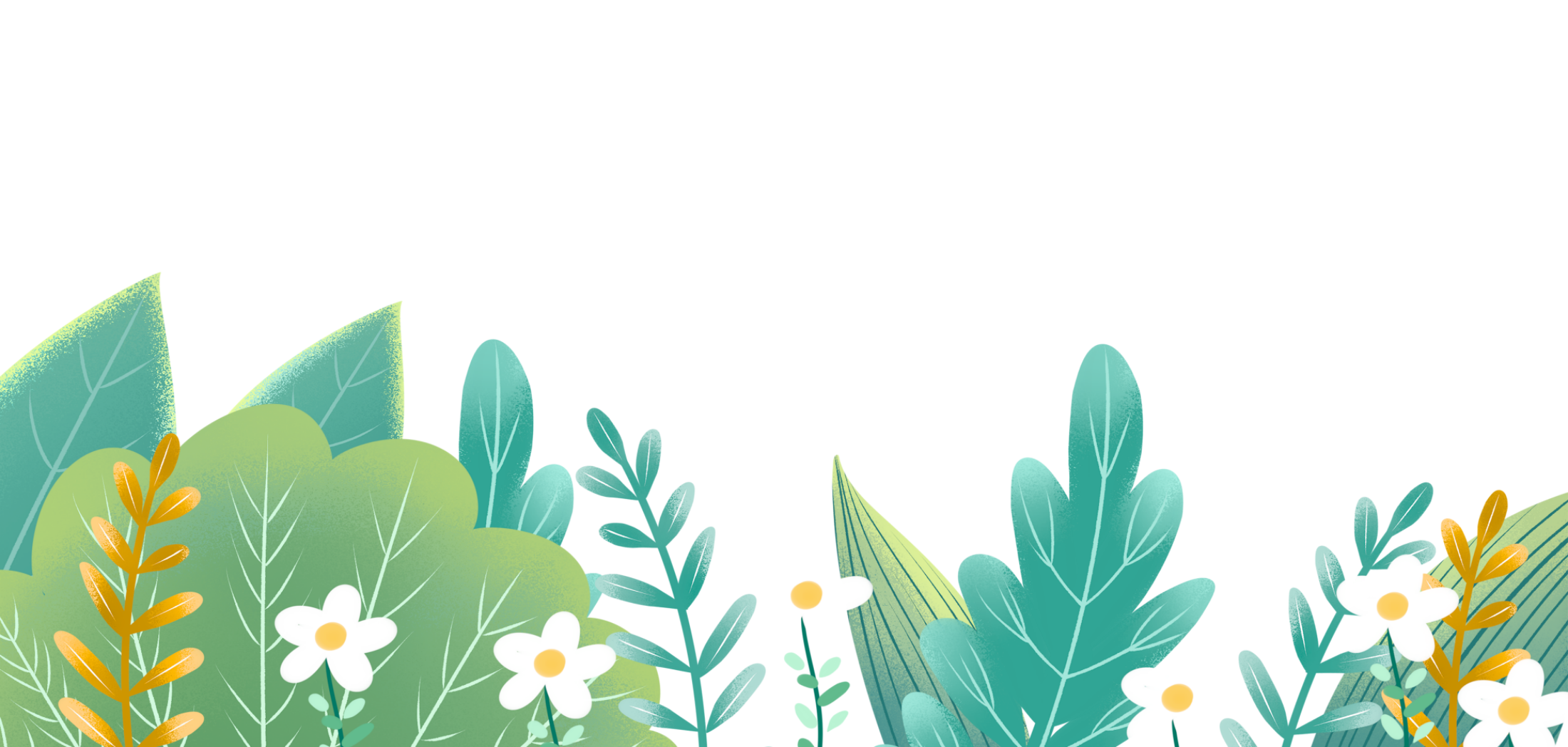 <
<
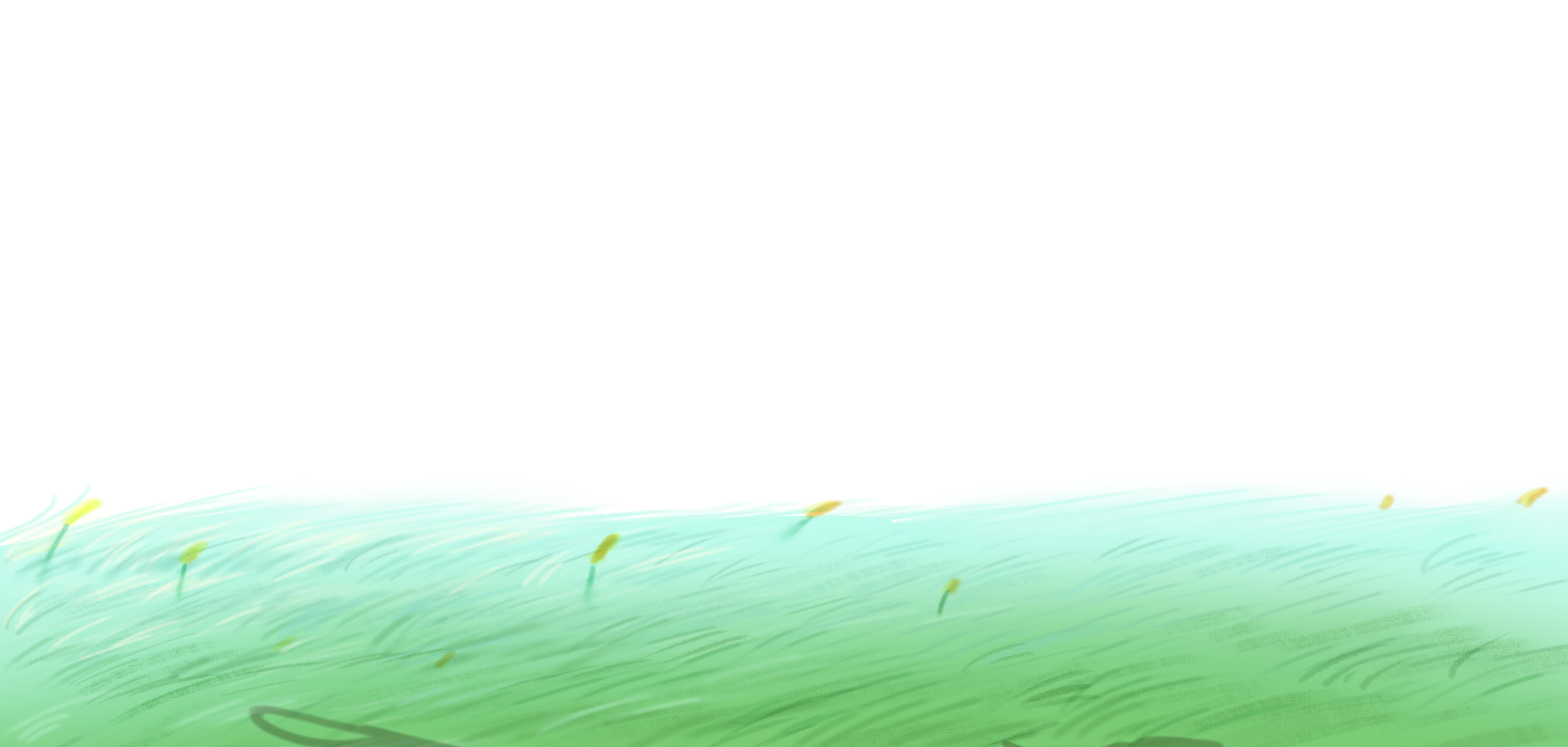 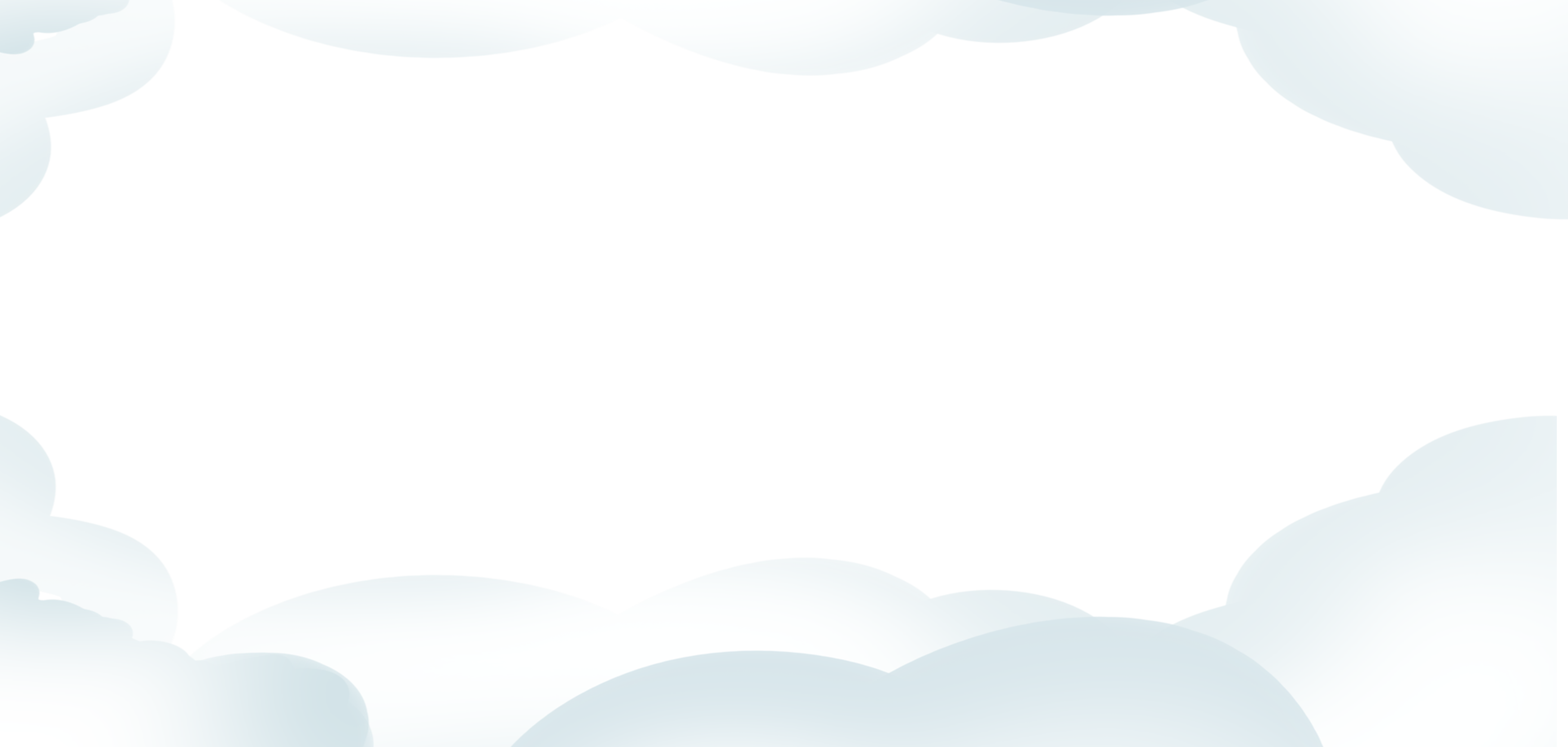 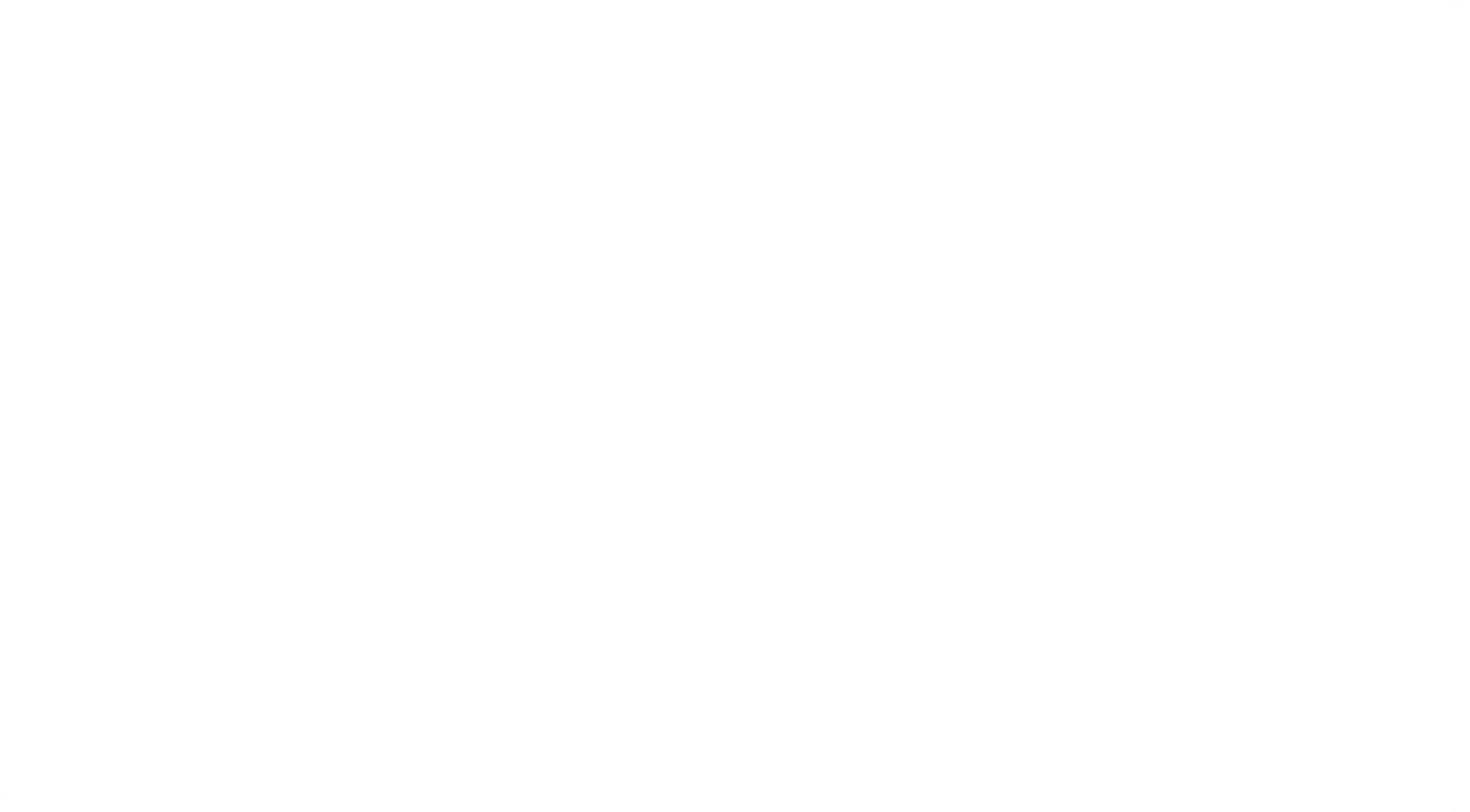 Em hãy dùng thước đo góc để đo rồi viết số đo các góc đỉnh B; cạnh BA, BM và góc đỉnh M; cạnh MA, MC.
4
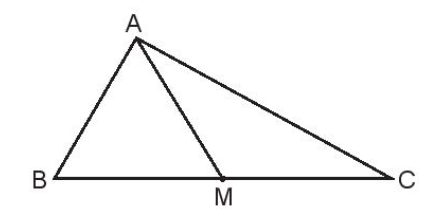 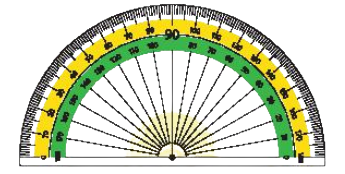 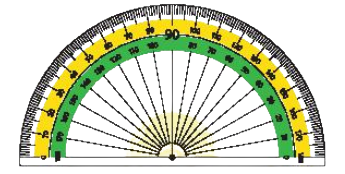 Góc đỉnh B; cạnh BA, BM có số đo là 60o
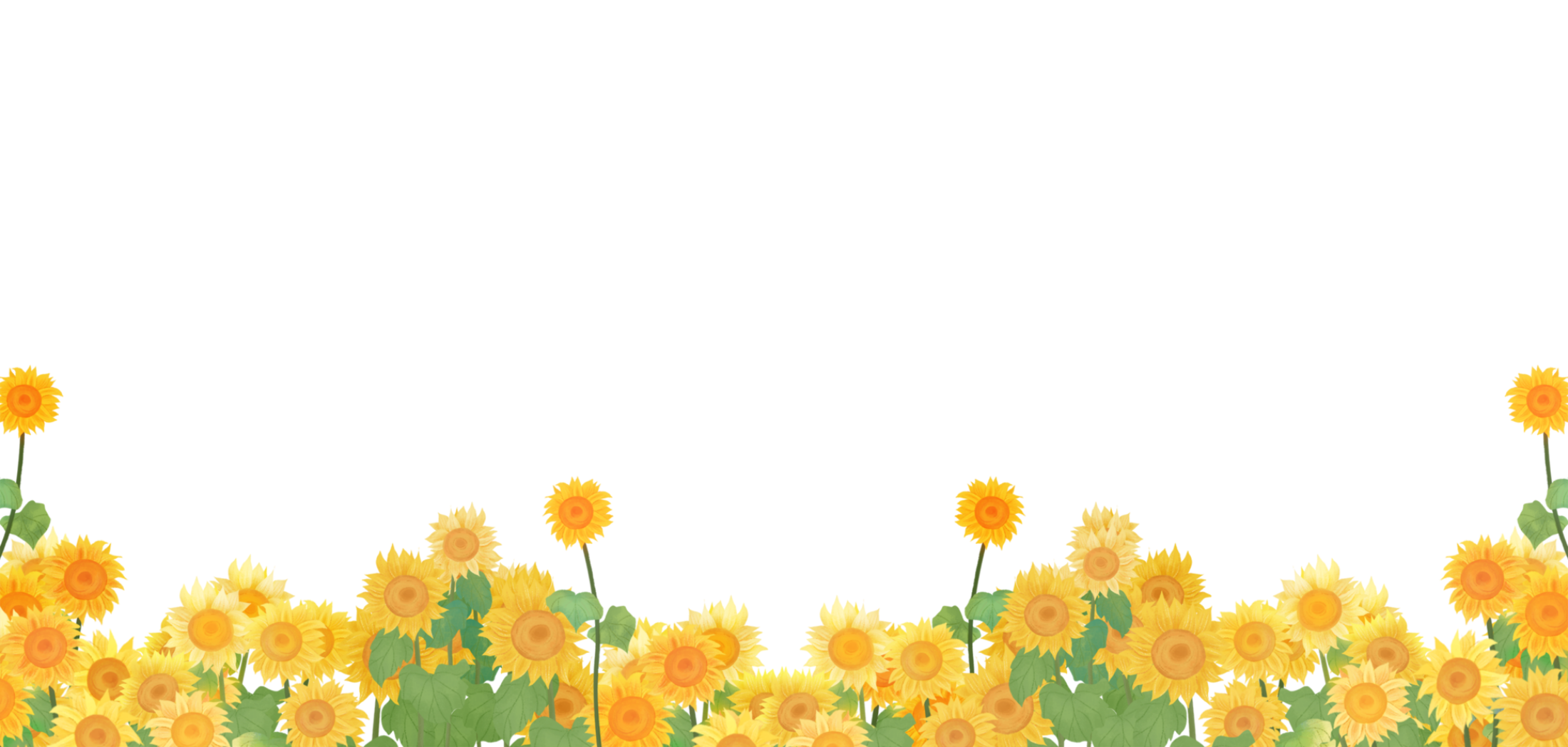 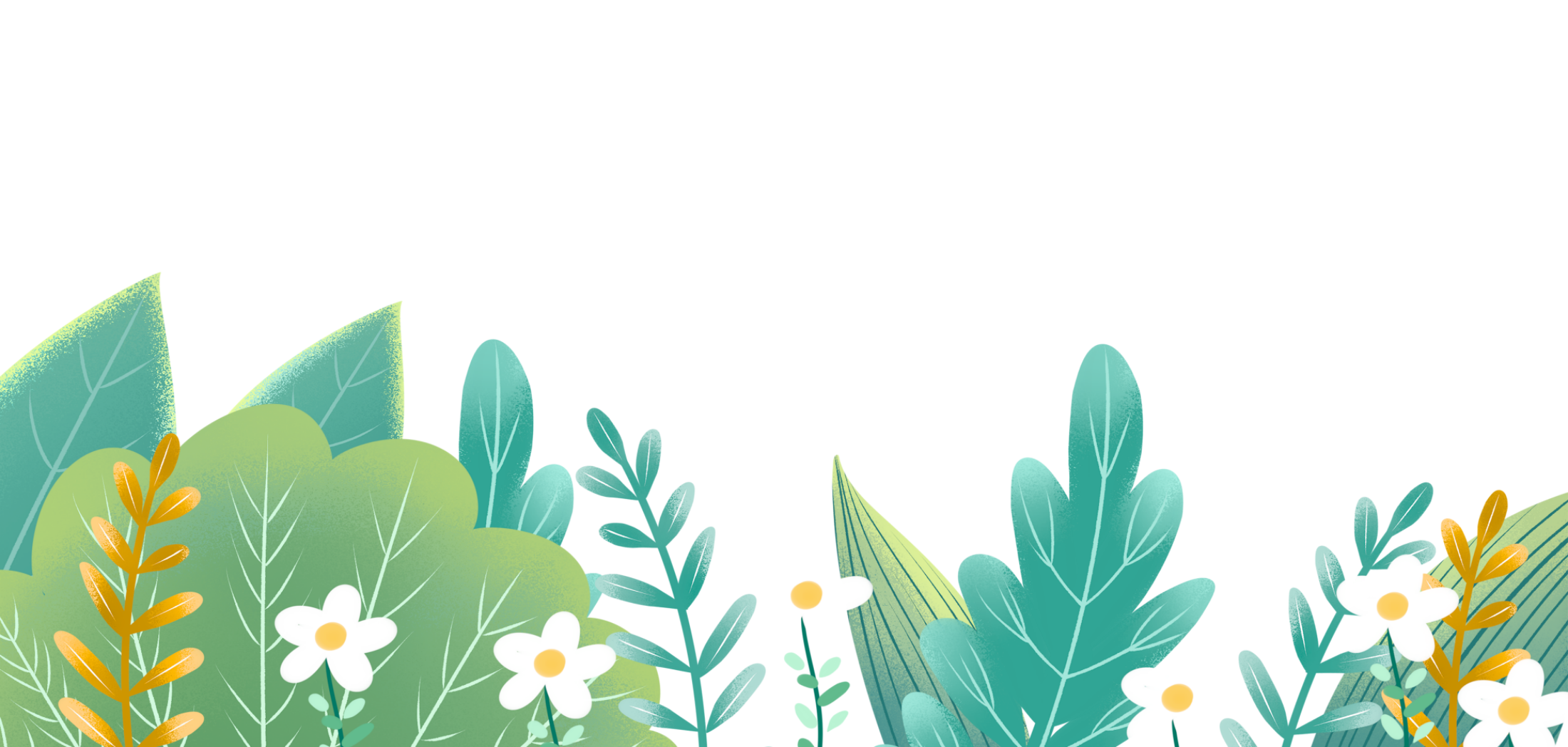 Góc đỉnh M; cạnh MA, MC có số đo là 120o
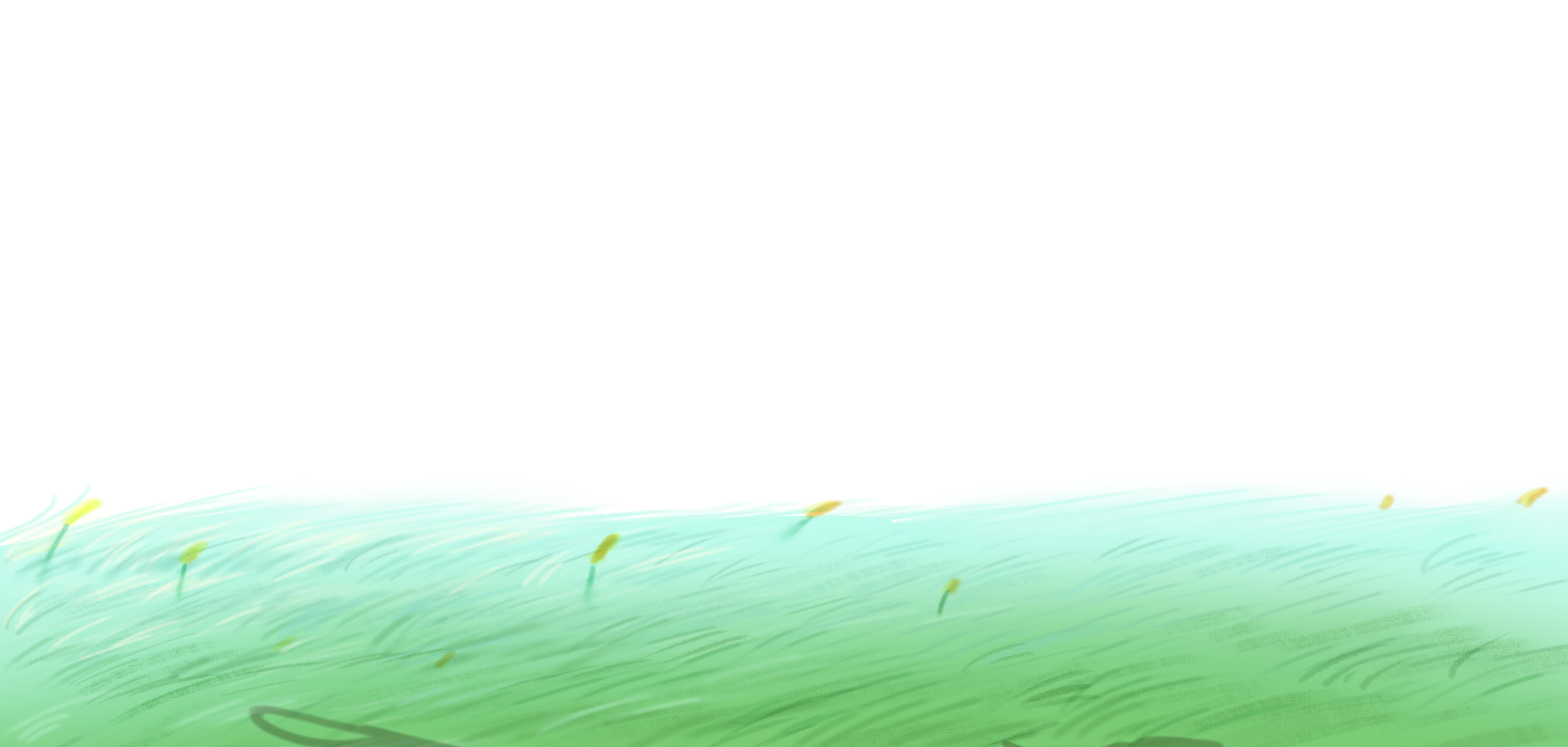 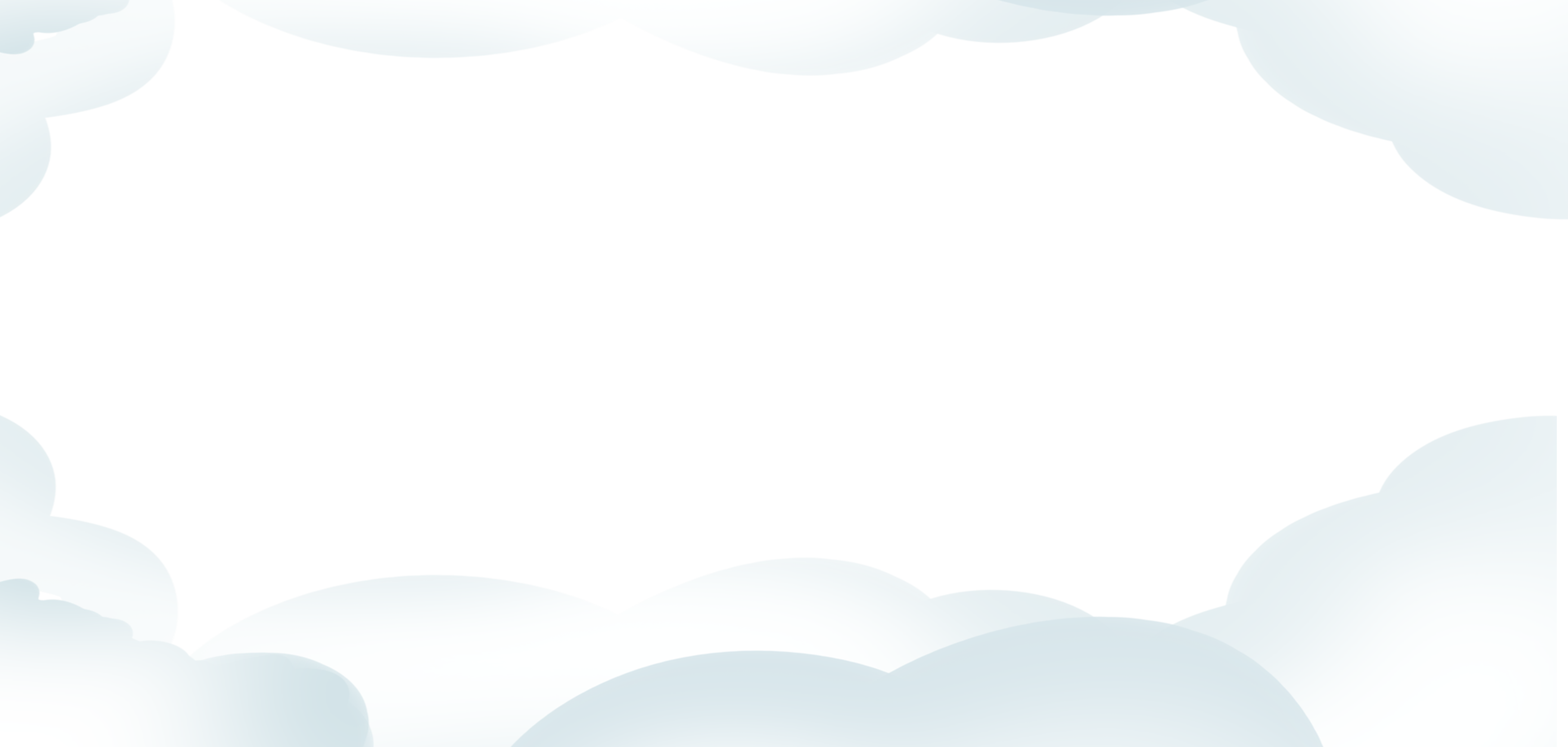 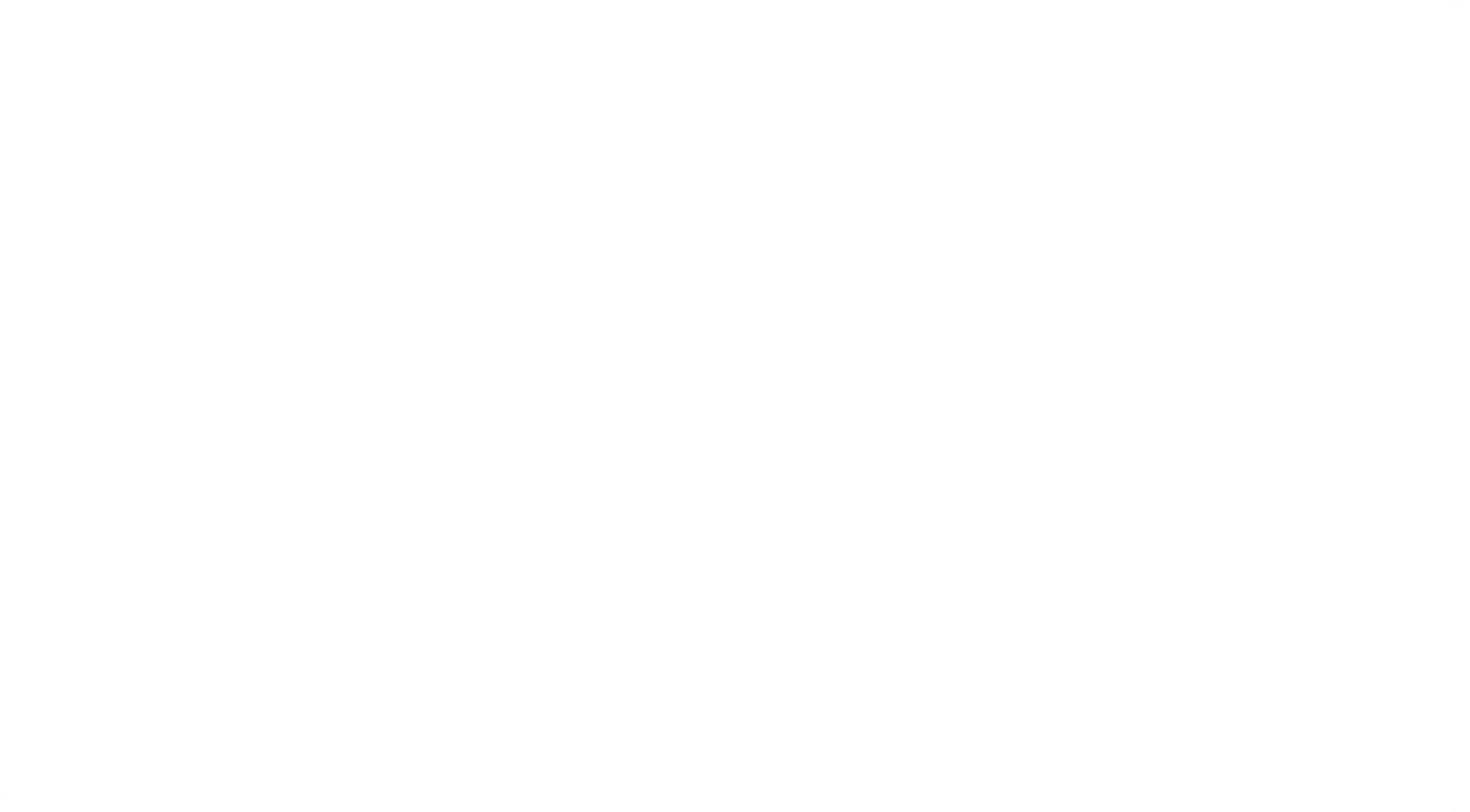 Mảnh đất trồng rau hình chữ nhật có chiều dài 15 m, chiều dài hơn chiều rộng 6 m. Tình diện tích của mảnh đất đó.
5
Bài giải
Chiều rộng mảnh đất hình chữ nhật là:
15 - 6 = 9 (m)
Diện tích của mảnh đất đó là:
15 × 9 = 135 (m2)
Đáp số: 135 m2
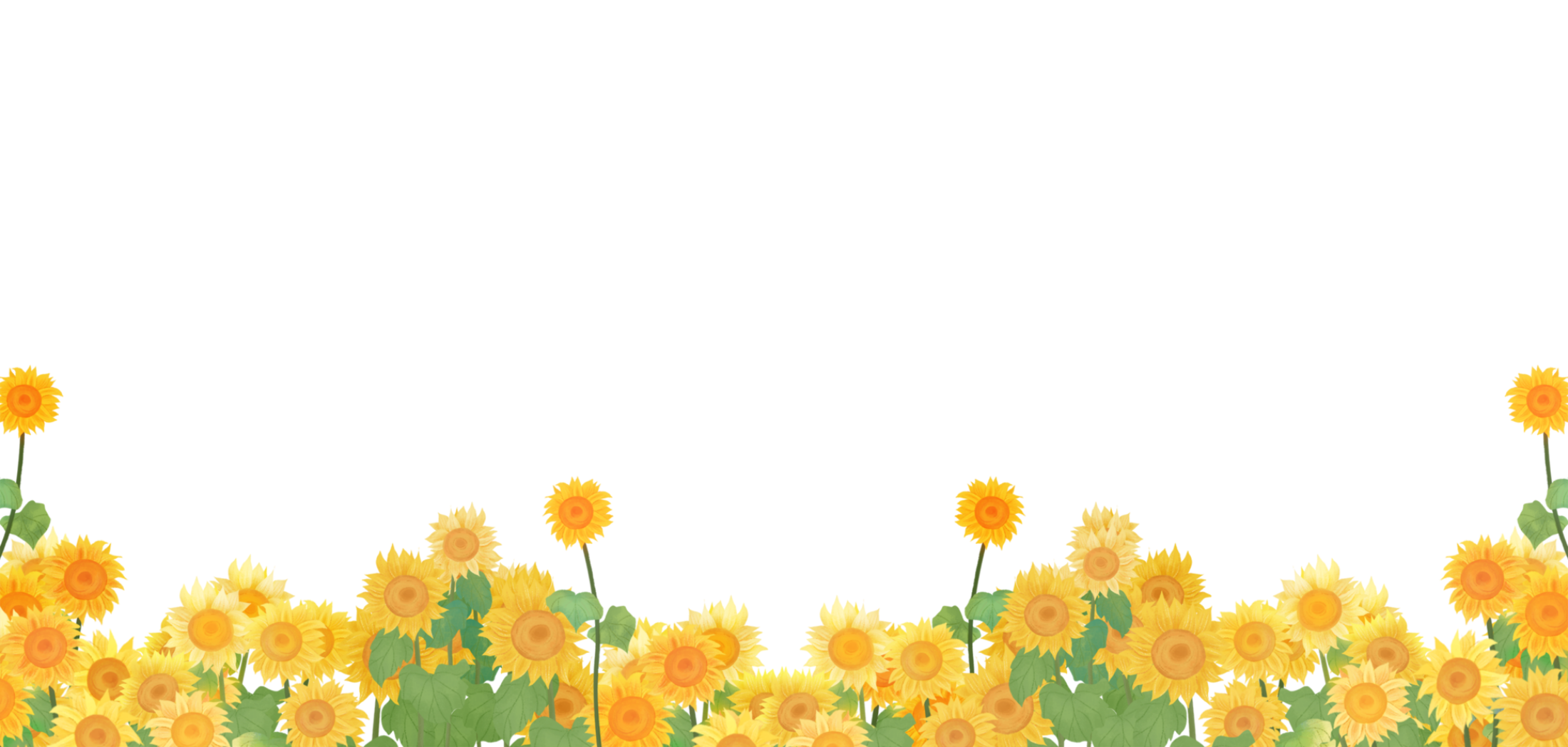 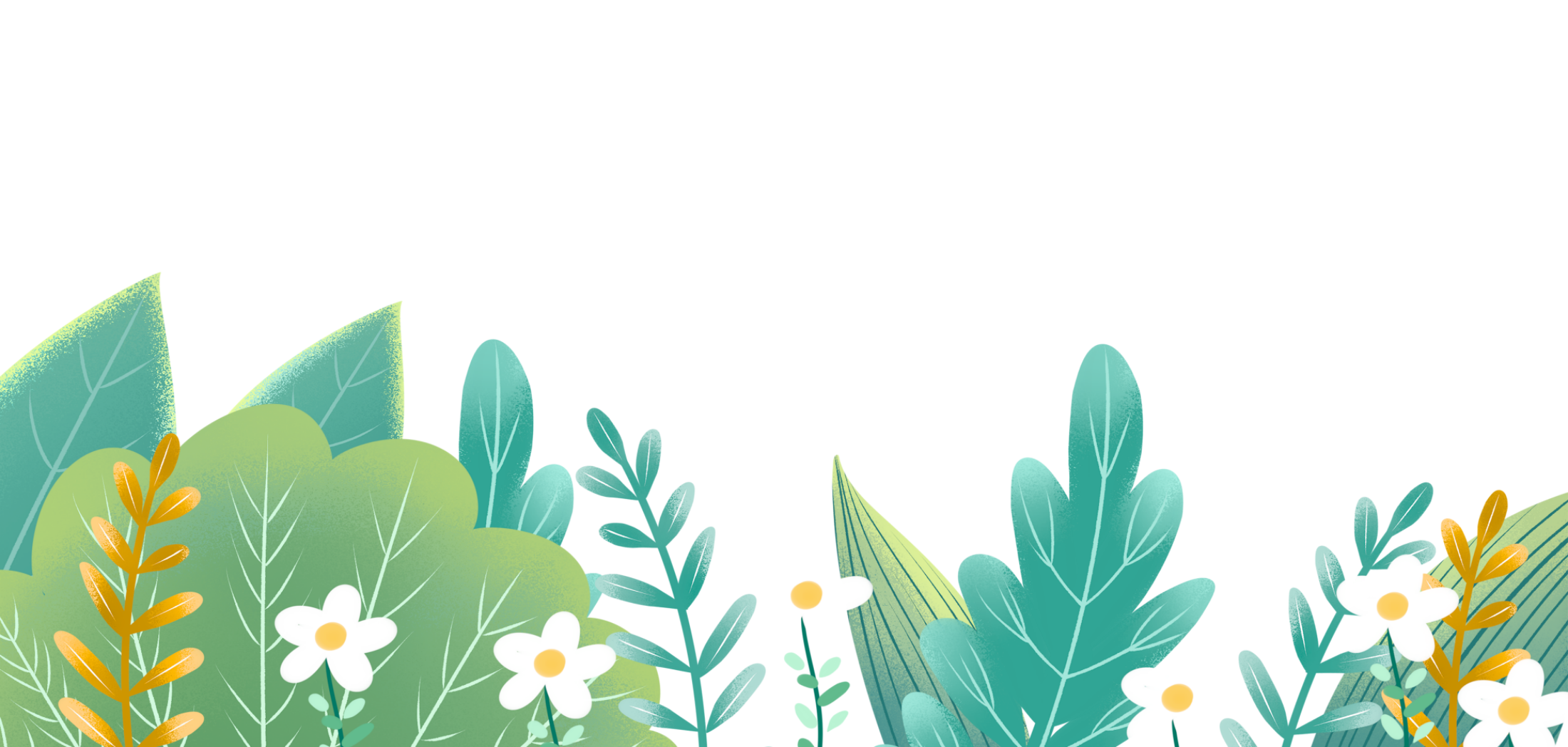 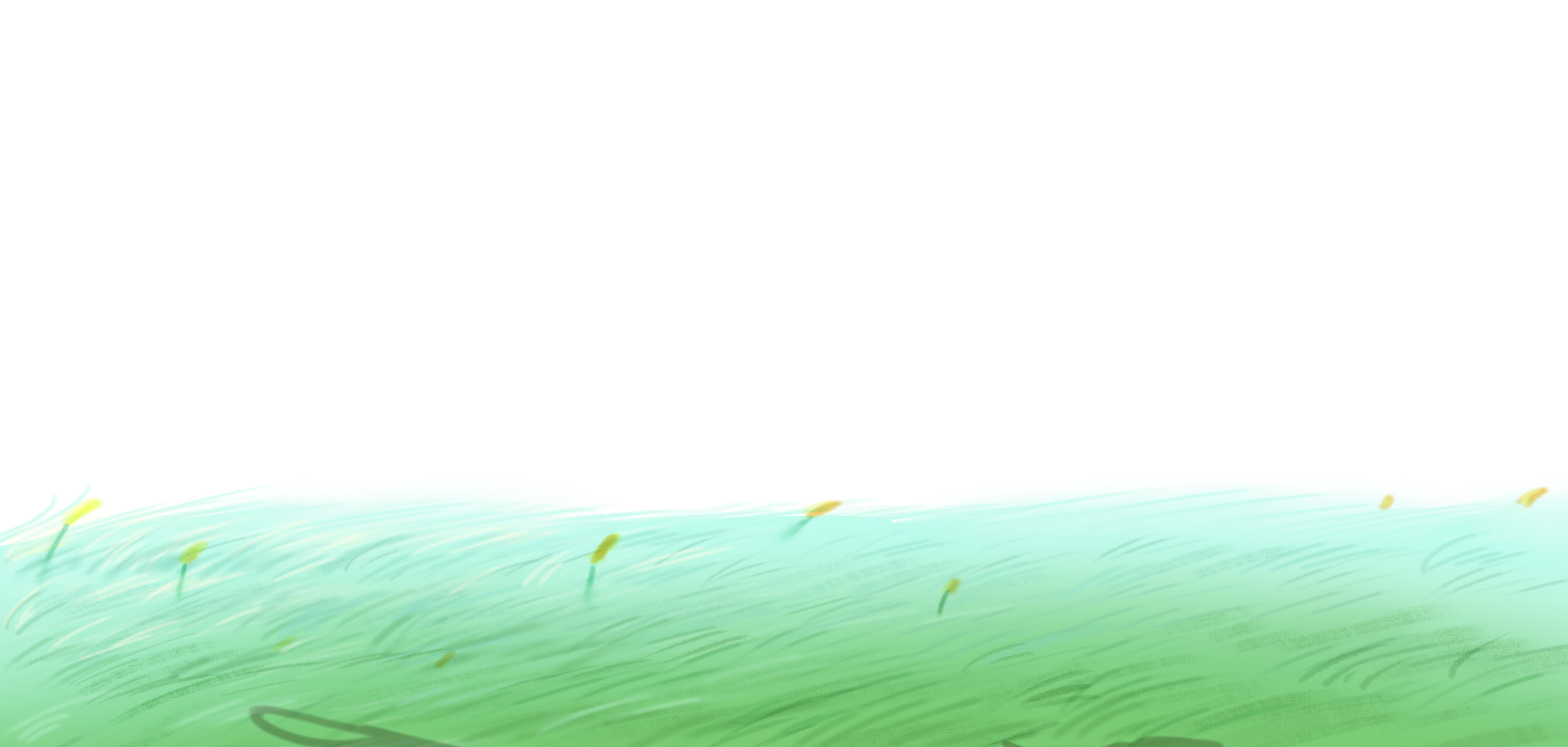 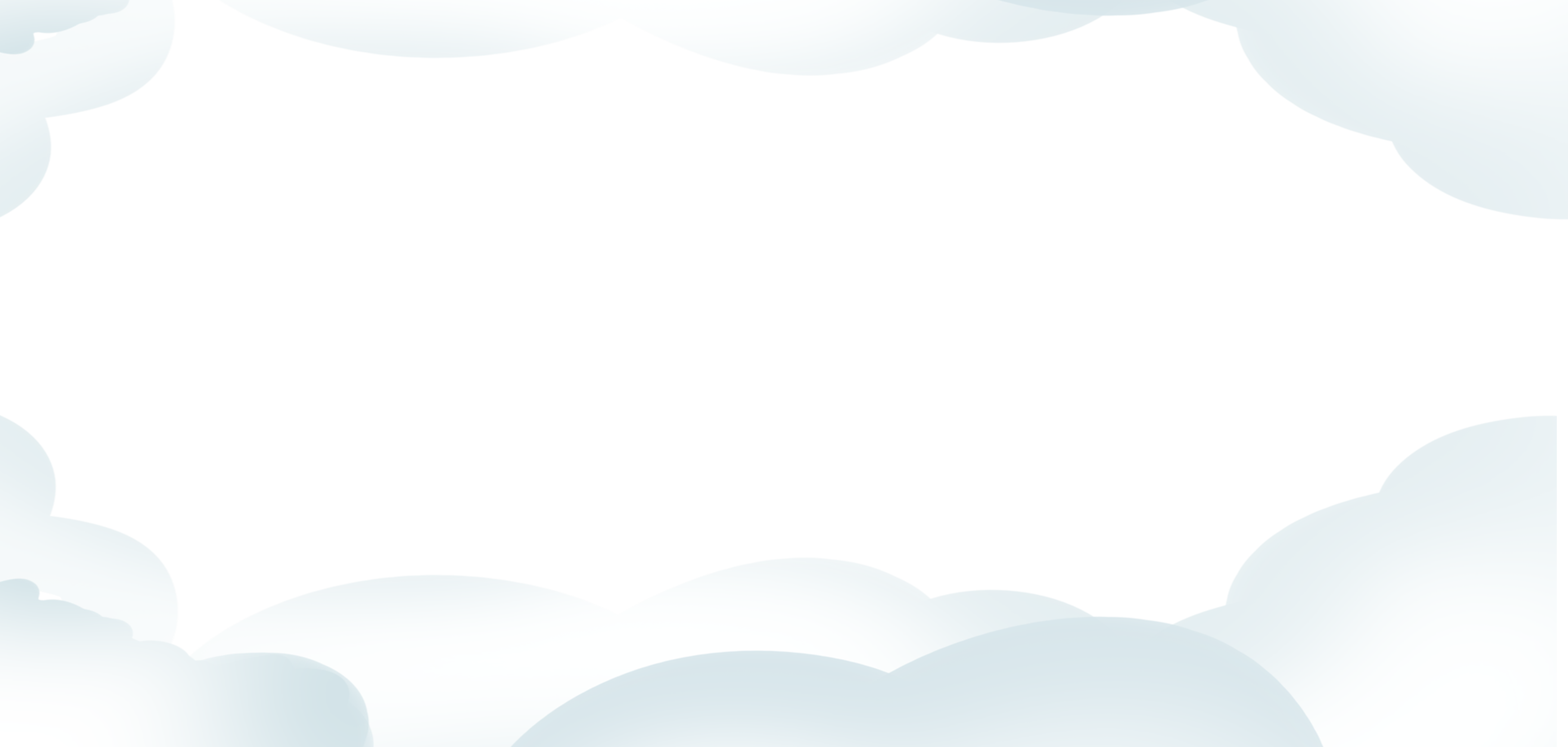 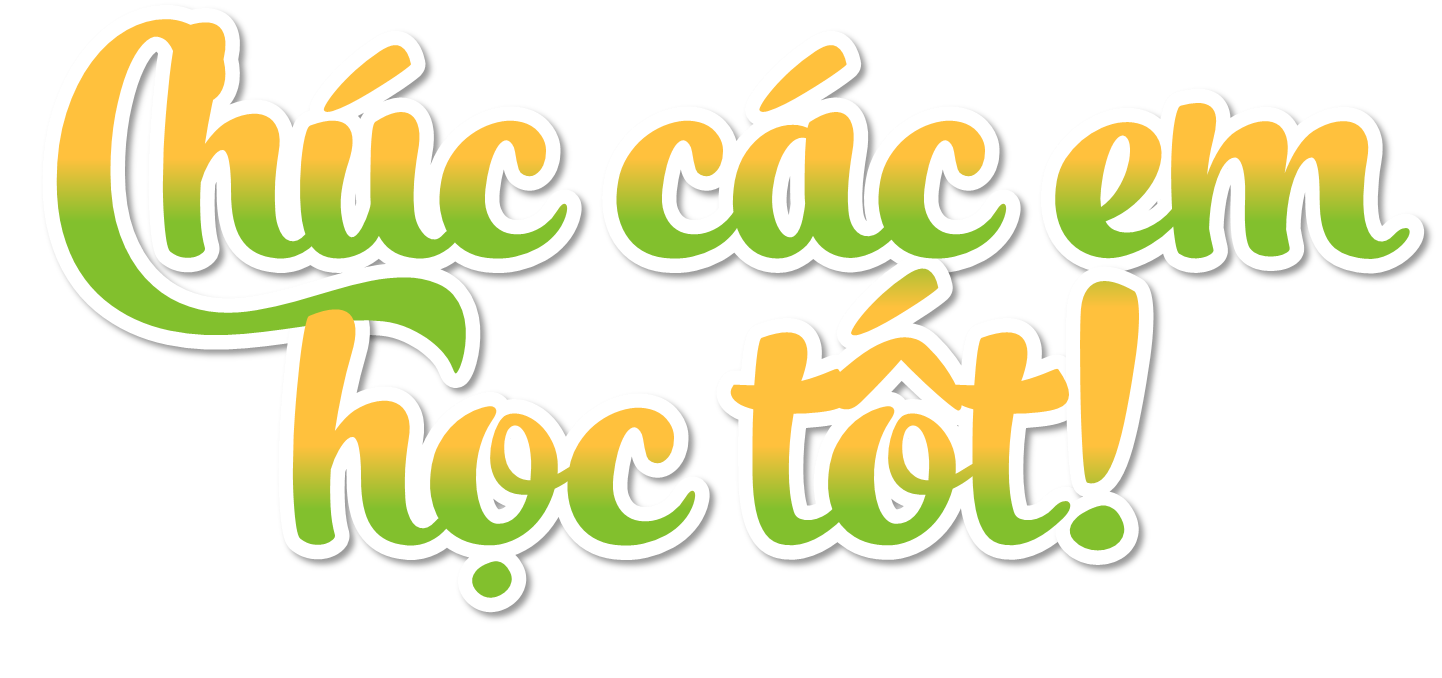 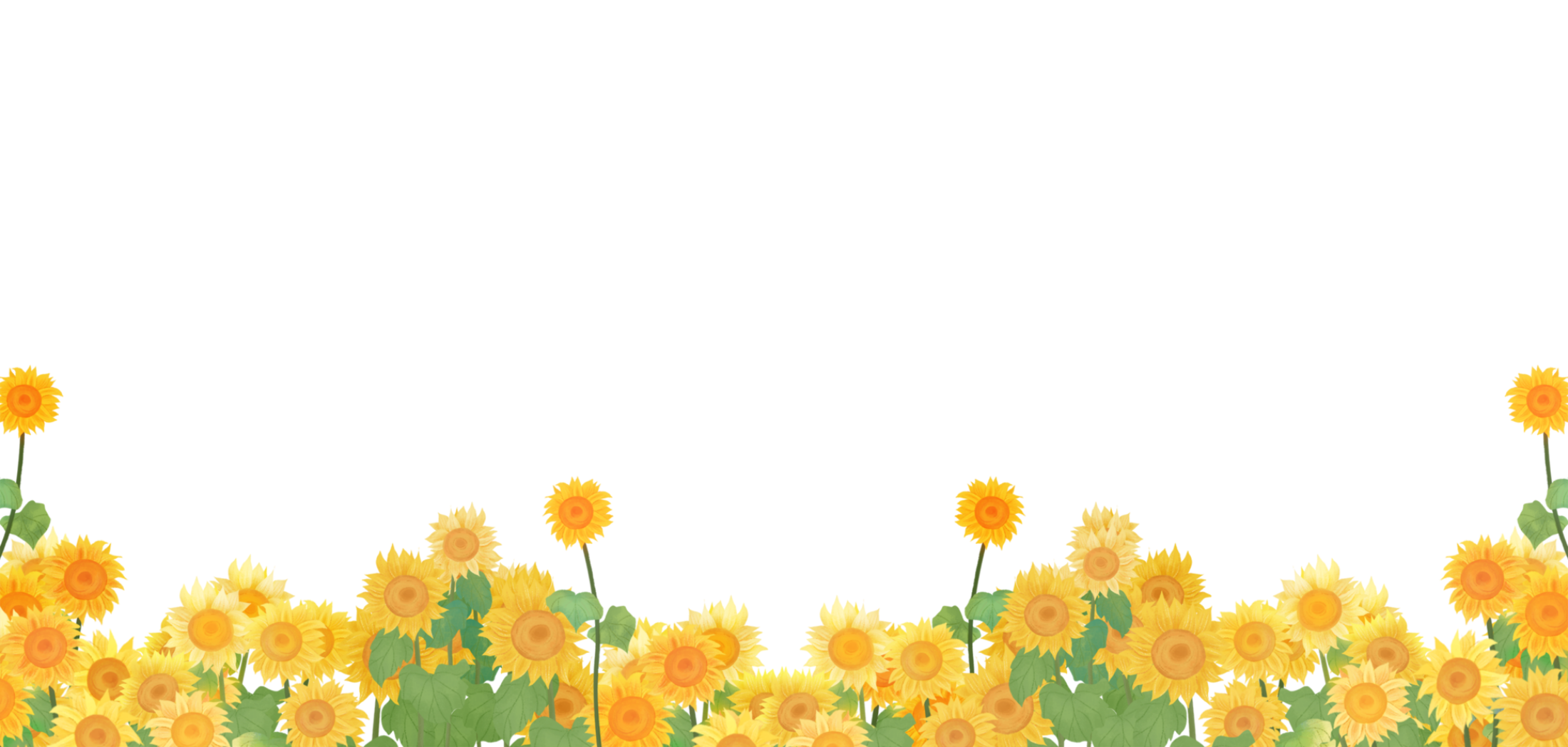 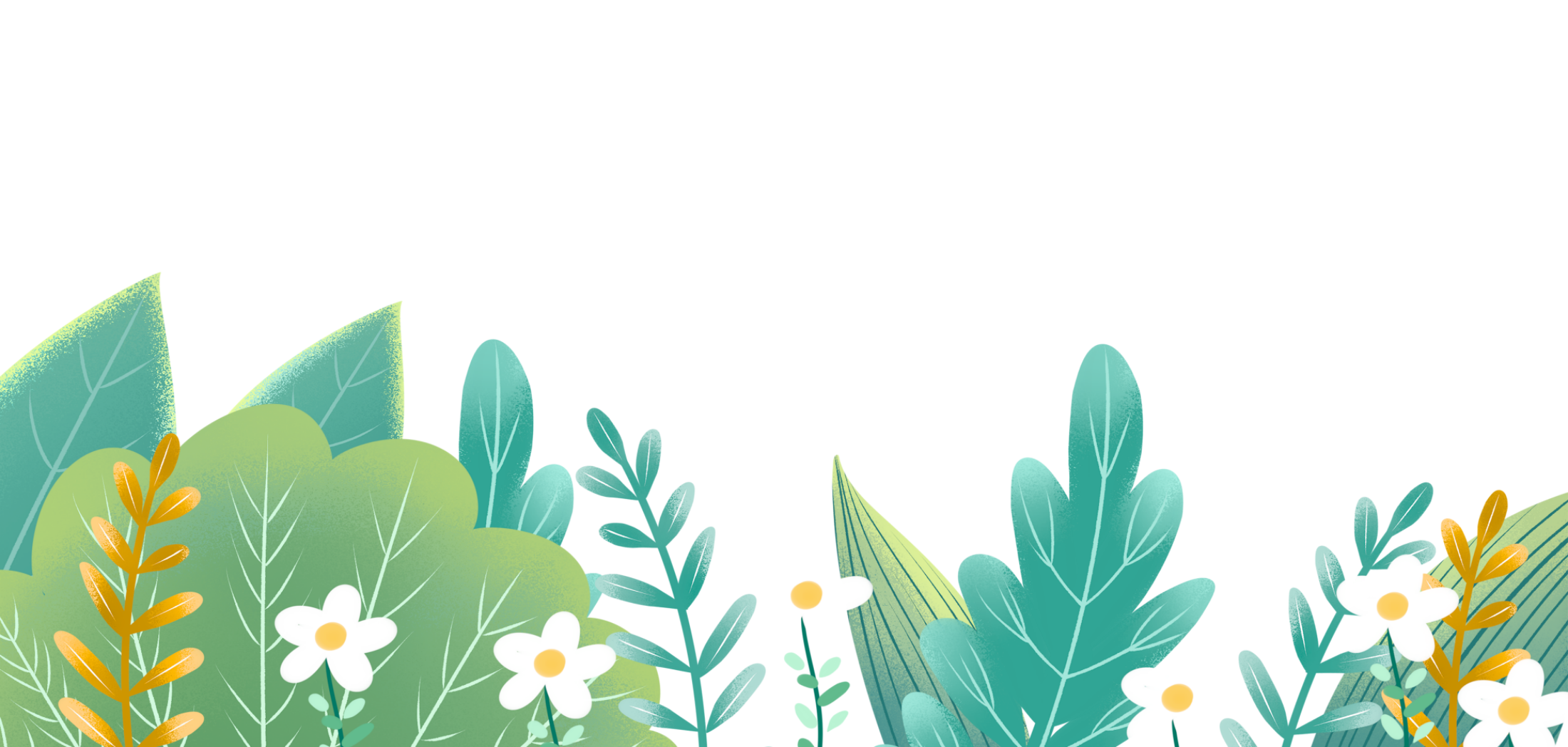 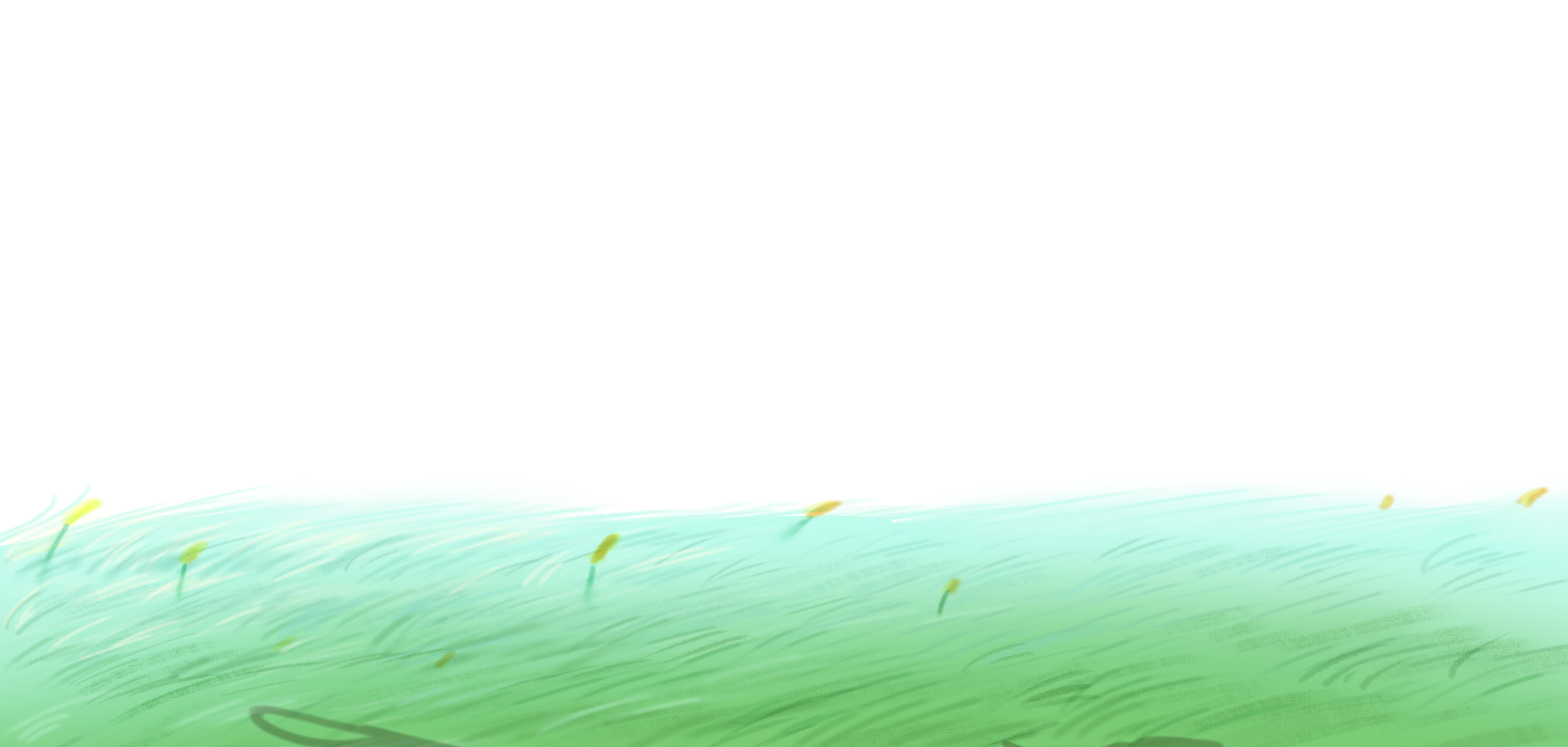